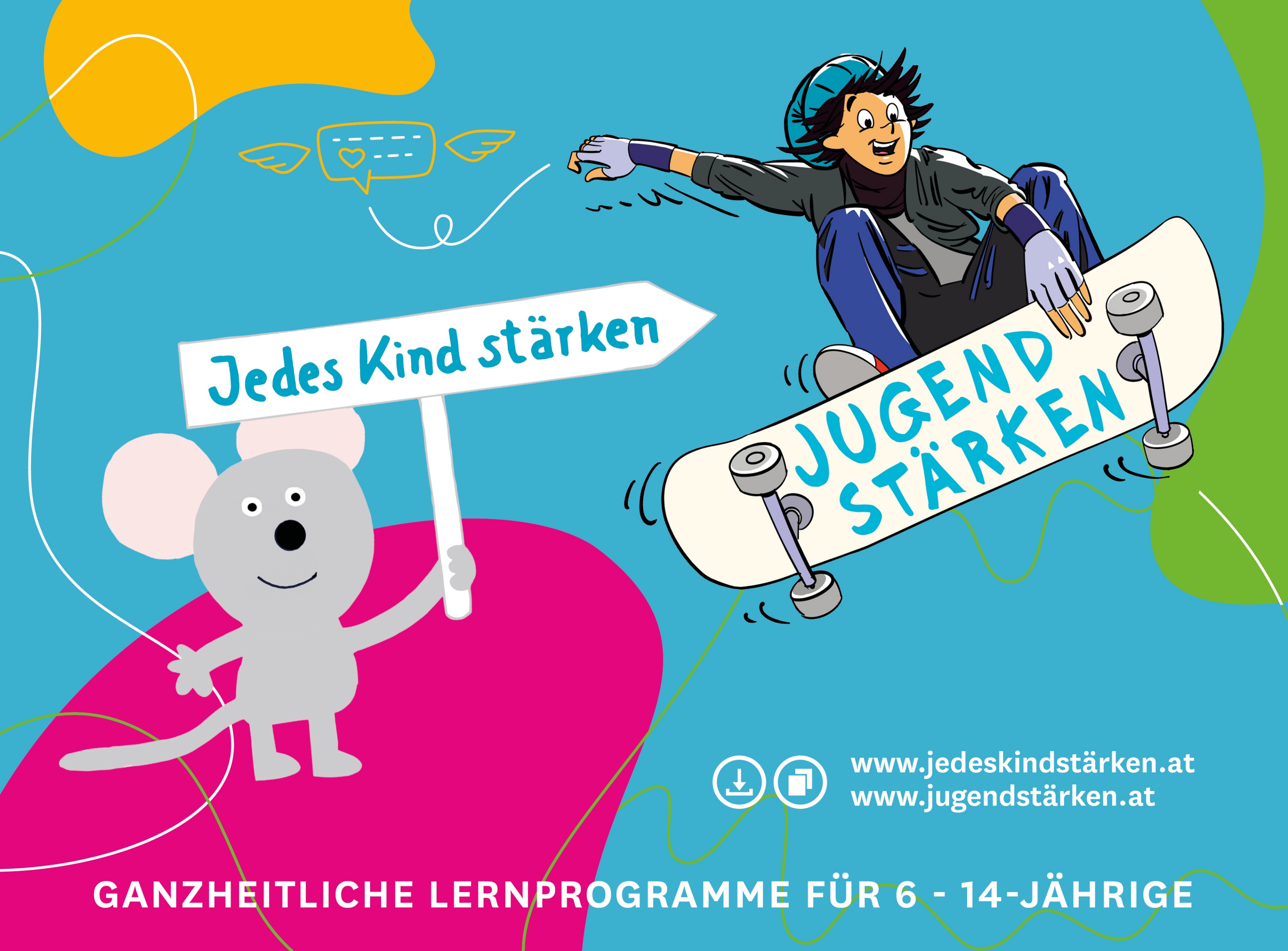 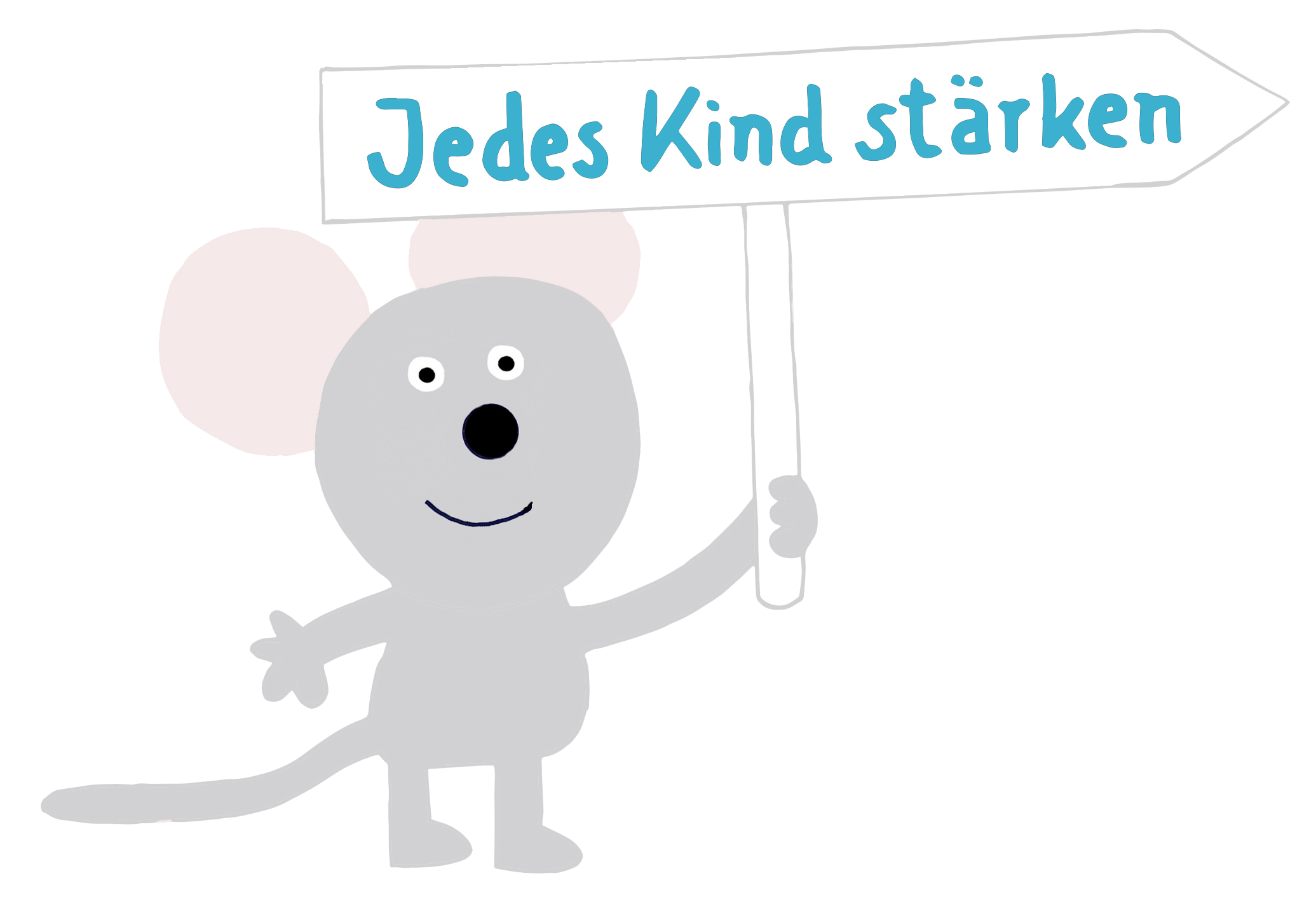 Wie können wir Kinder in einer komplexen und herausfordernden Welt in ein gelingendes Leben begleiten?
nachweislich
Das ganzheitliche Lernprogramm „Jedes Kind stärken“ fördert
Eigeninitiative & Unternehmergeist
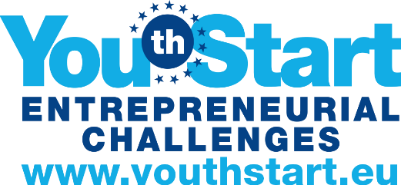 Selbstbewusstsein, Kreativität, Teamarbeit und vernetztes Denken sowie
achtsamen Umgang mit sich, anderen und der Umwelt.
Kinder und Jugendliche entfalten ihre Potenziale und lernen, 
mit Zuversicht die Welt von morgen mitzugestalten.
www.jedeskindstärken.at (für Kinder ab 6)
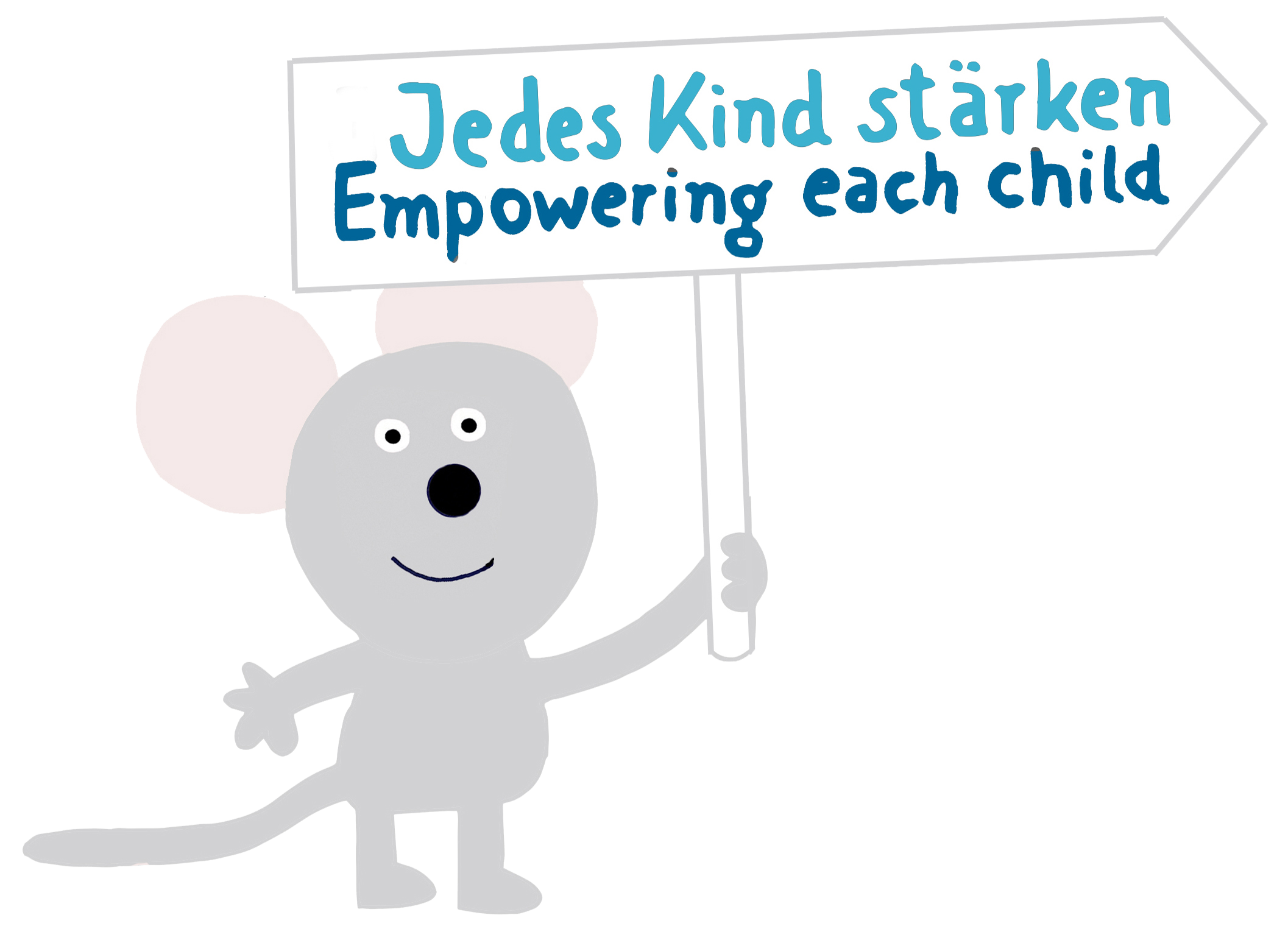 …. wurde im größten Feldversuch der EU zu Entrepreneurship Education von 2015 – 2018 wissenschaftlich beforscht 
„Youth Start Entrepreneurial Challenges Project“
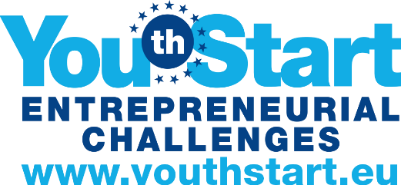 … ist im Land Salzburg im Regierungsübereinkommen verankert 
Ziel: Einführung an allen Volksschulen des Landes 
2020/21 lernen ca. 7.500 Kinder an 93 Salzburger Volkschulen mit 
      „Jedes Kind stärken“
2021 Start mit „Jugend stärken“ an der Sekundarstufe I
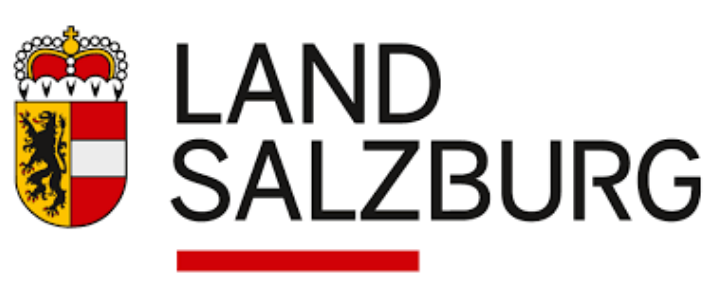 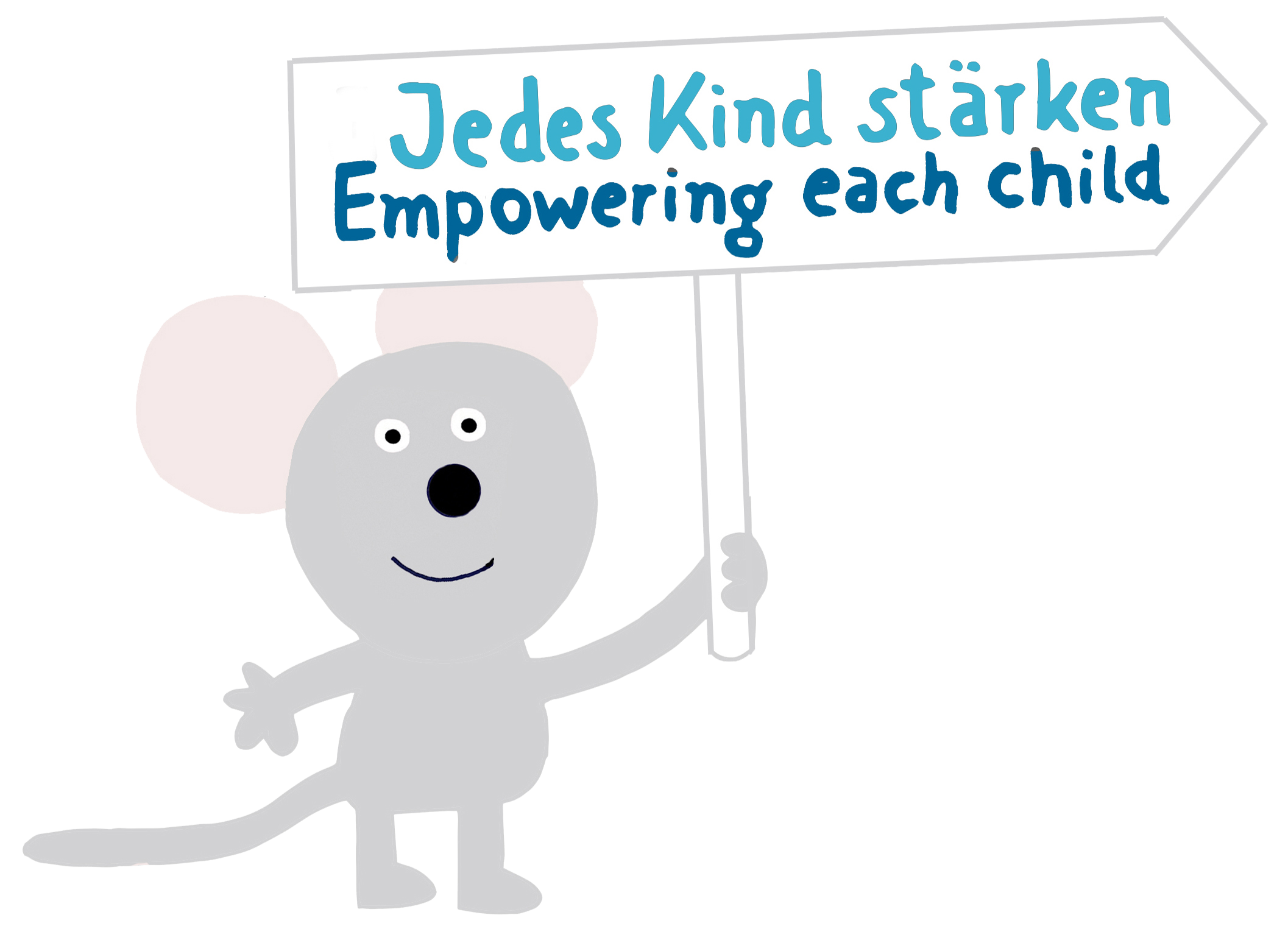 … wurde im Rahmen des EU-Projekts UKIDs in der Lehrer*innen-Ausbildung in 6 Ländern verankert 
in Österreich an der KPH Wien/Krems
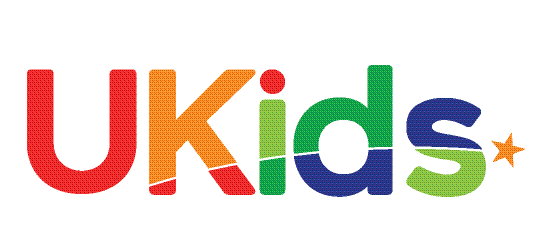 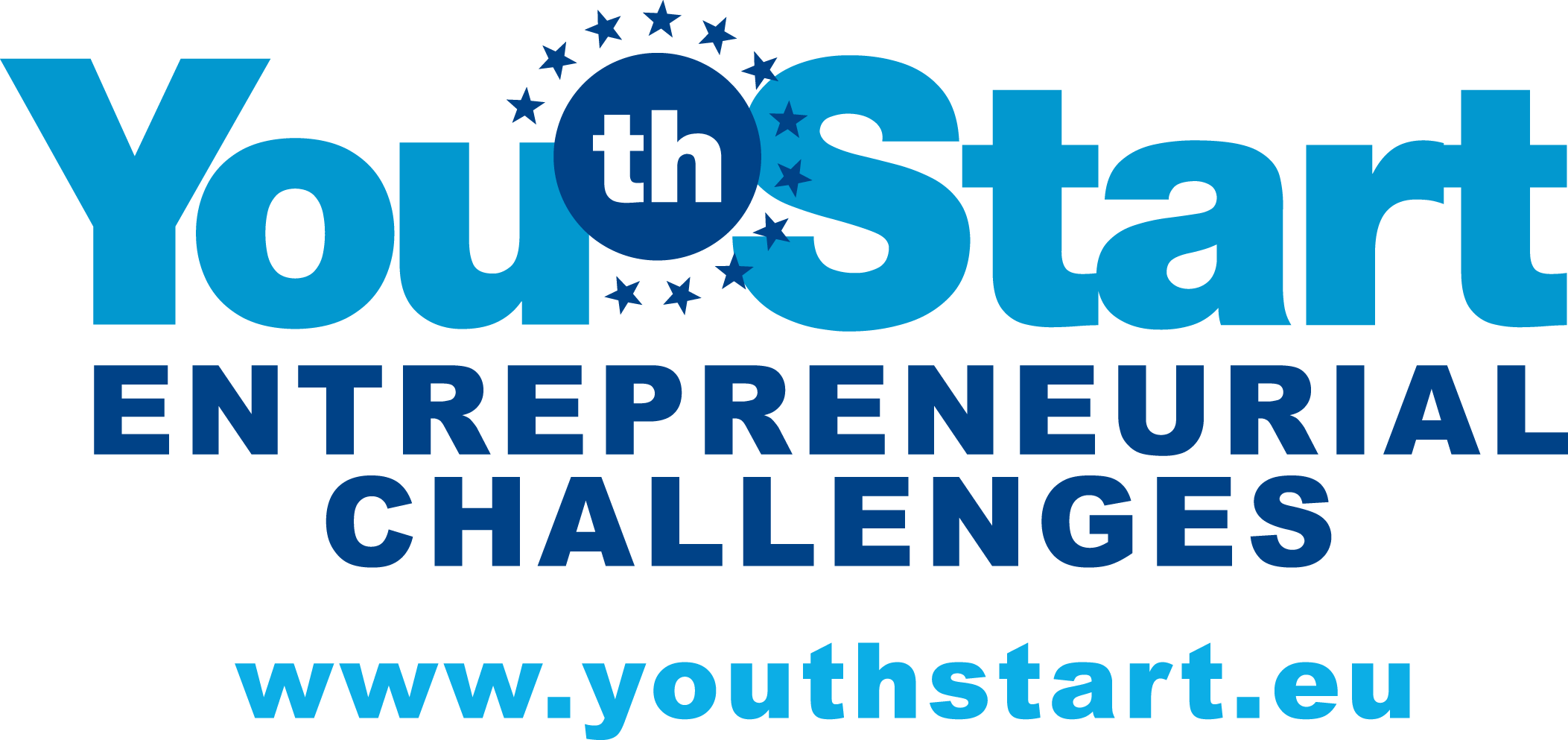 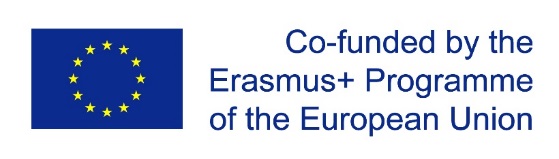 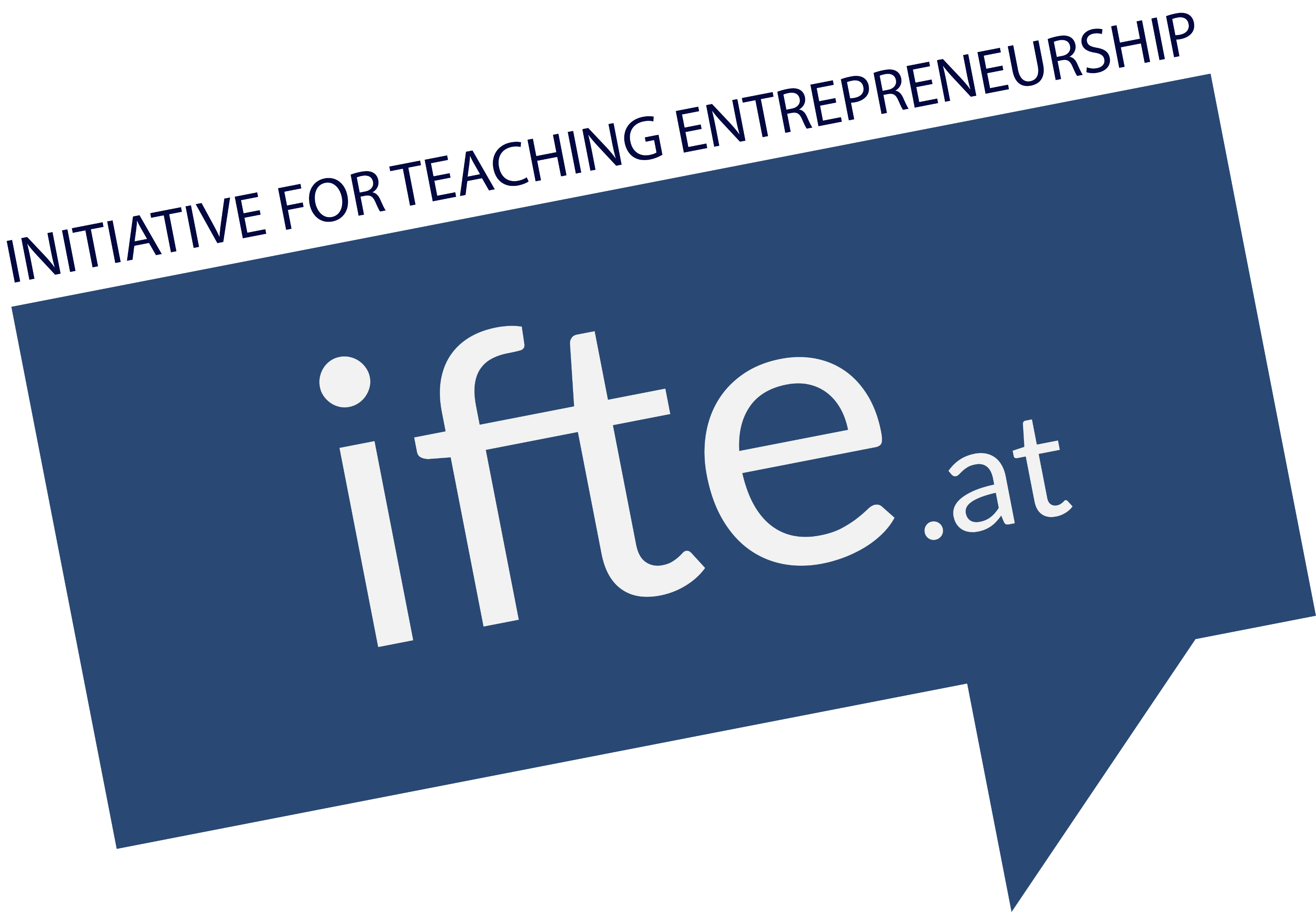 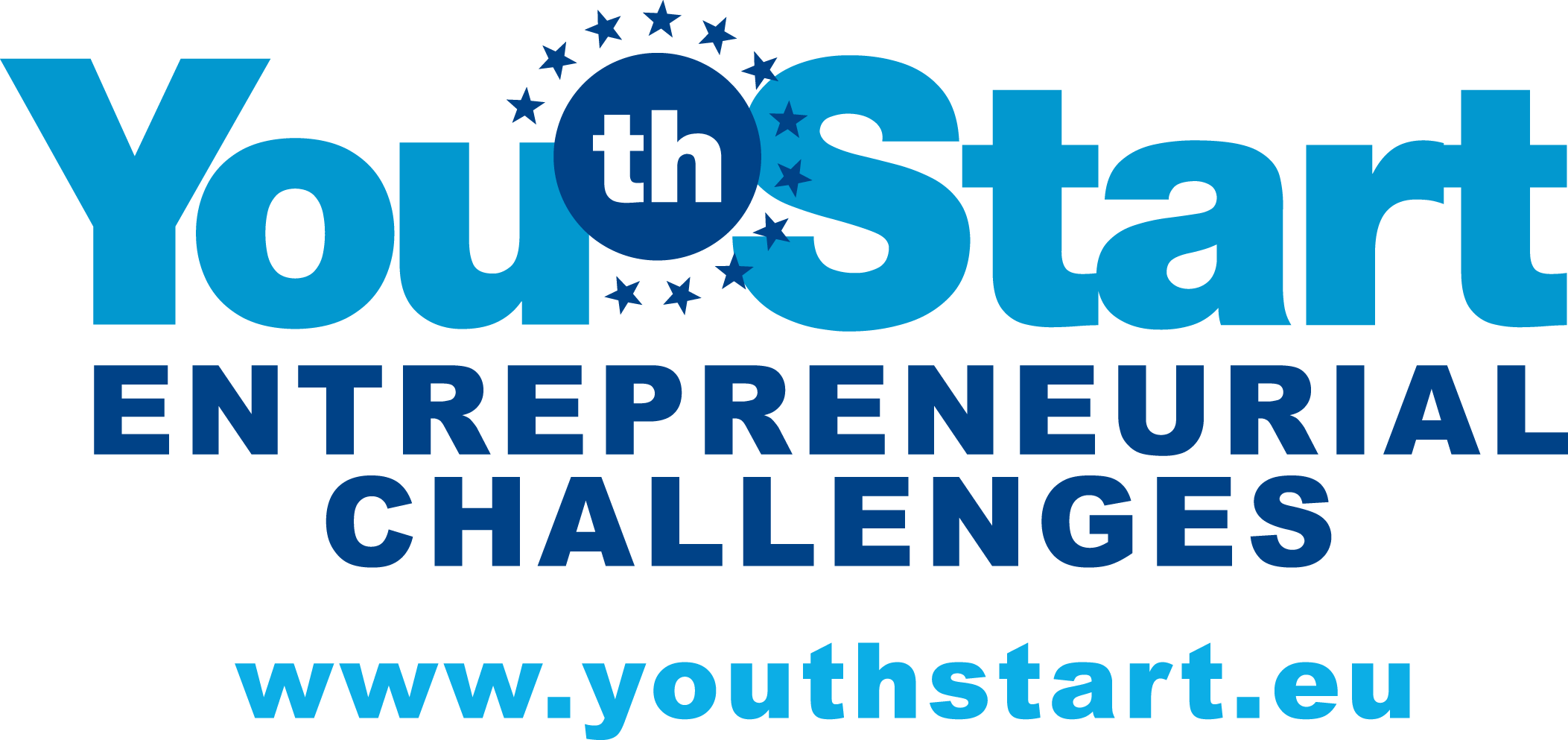 Erasmus+ - Projekt, key action 3
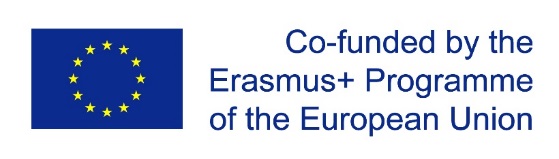 Programmziel EACEA/10/14 Programm Erasmus +, Key action 3: 

Förderung der systemrelevanten Wirkung innovativer politischer Maßnahmen über Feldversuche, um die Wirksamkeit und Effizienz der Systeme der allgemeinen und beruflichen Bildung sowie der Jugendpolitik zu verbessern 
Projektziele: 
stärkere Verankerung von Entrepreneurship Education im Rahmen der Schulpflicht in Europa
Förderung der Kooperation zwischen den teilnehmenden Ländern (mit dem Fernziel: Bildung eines europäischen Netzwerkes für Entrepreneurship)
 
Projektergebnis: Ein innovatives, transferier- und skalierbares Programm für Entrepreneurship Education liegt vor: 
entwickelt in Österreich,
getestet in wissenschaftlich ausgewerteten Feldversuchen in den fünf involvierten Ländern.

Projektdauer: Jänner 2015 bis Juni 2018
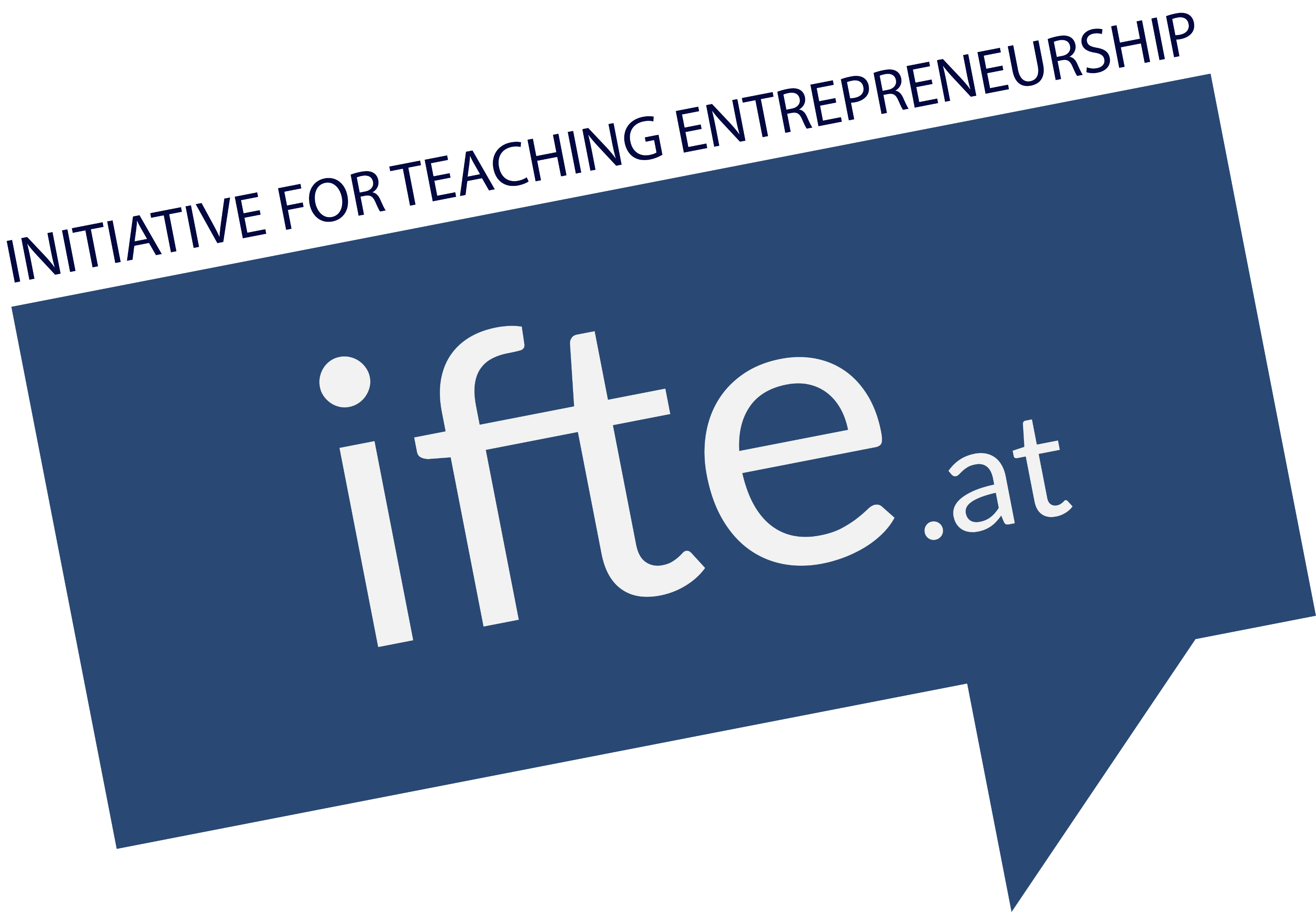 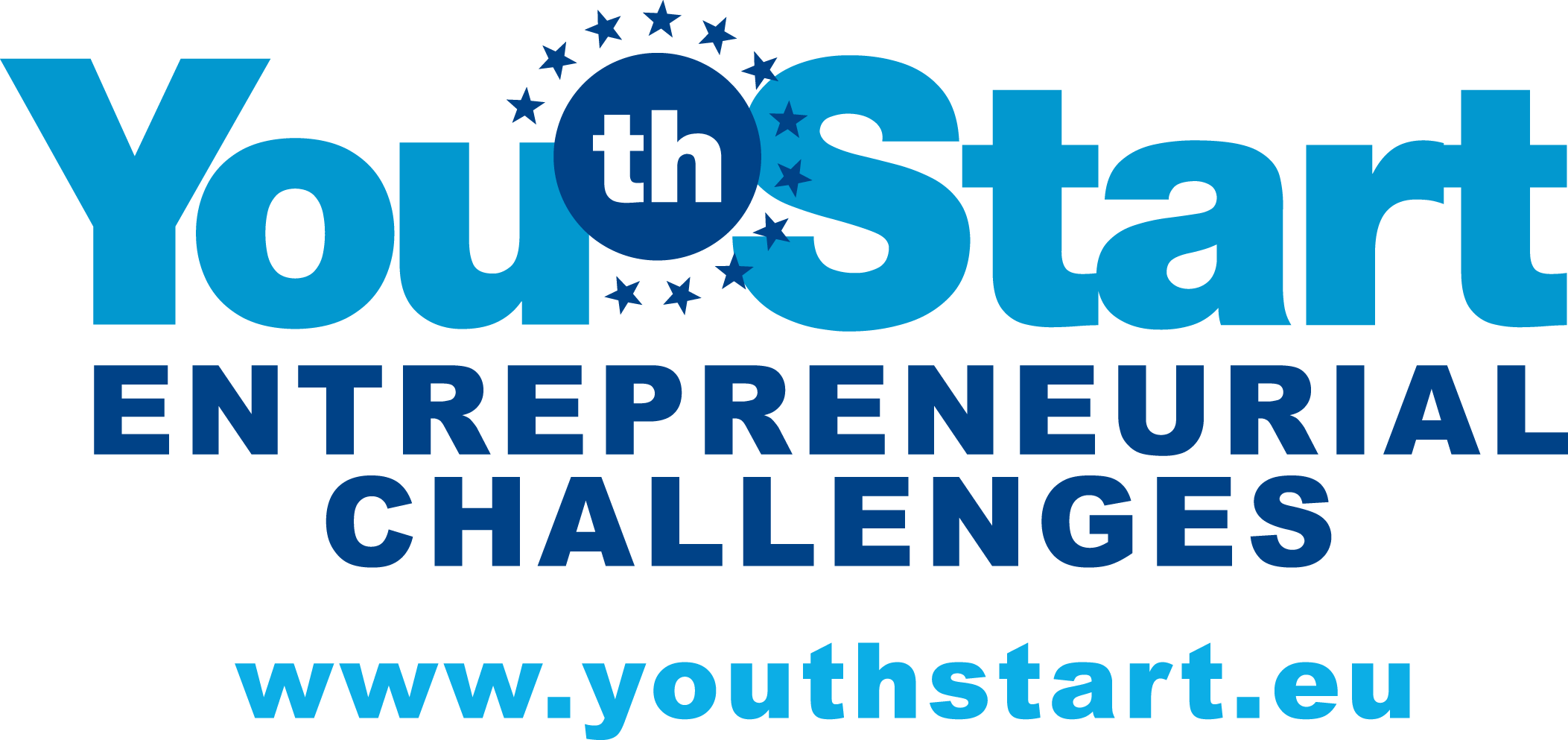 Projektpartner international
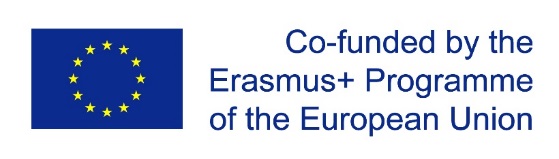 Behörden aus 4 Ländern
PT: Ministry of Education and Science (General Directorate for Education)AT: Bundesministerium für Bildung und Frauen (Sektion II – Berufsbildendes Schulwesen)LU: Ministère de l’Education Nationale, de la Jeunesse et de l’Enfance        SCRIPT (Abteilung zur Koordination der Forschung und Innovation im pädagogischen Bereich)SI:  Ministry of Education, Science and Sport       National Education Institute Slovenia      National School for Leadership in Education  wissenschaftliche Begleitung: DK: Fonden for Entreprenørskab – Young Enterprise
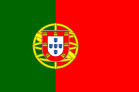 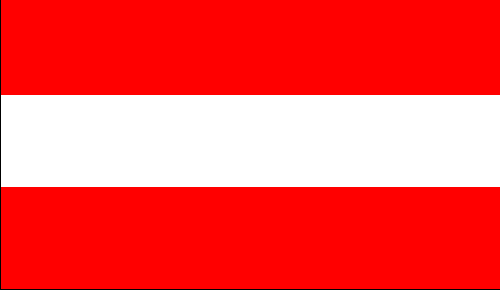 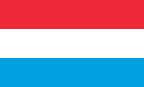 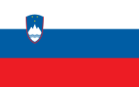 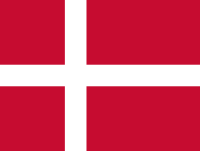 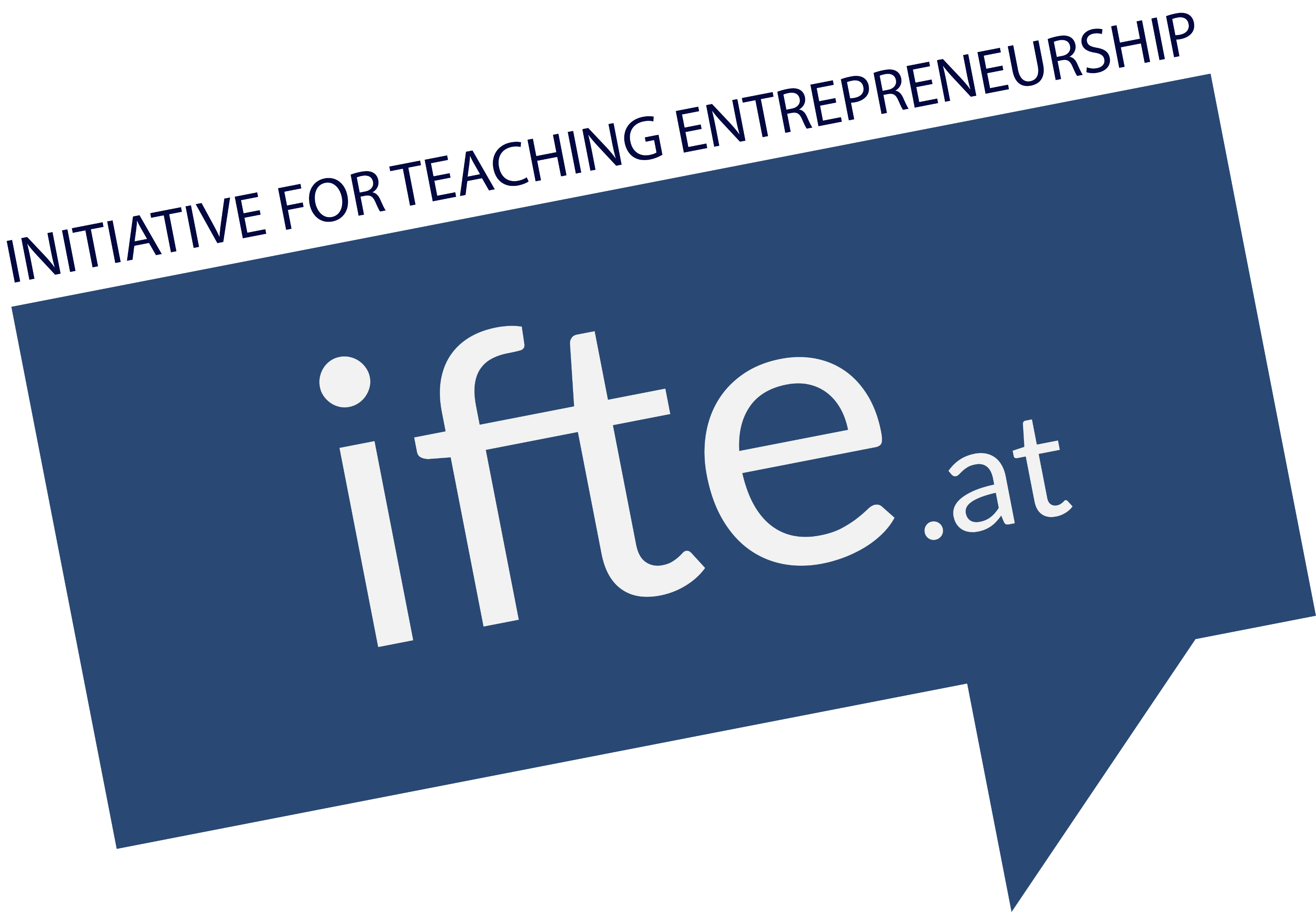 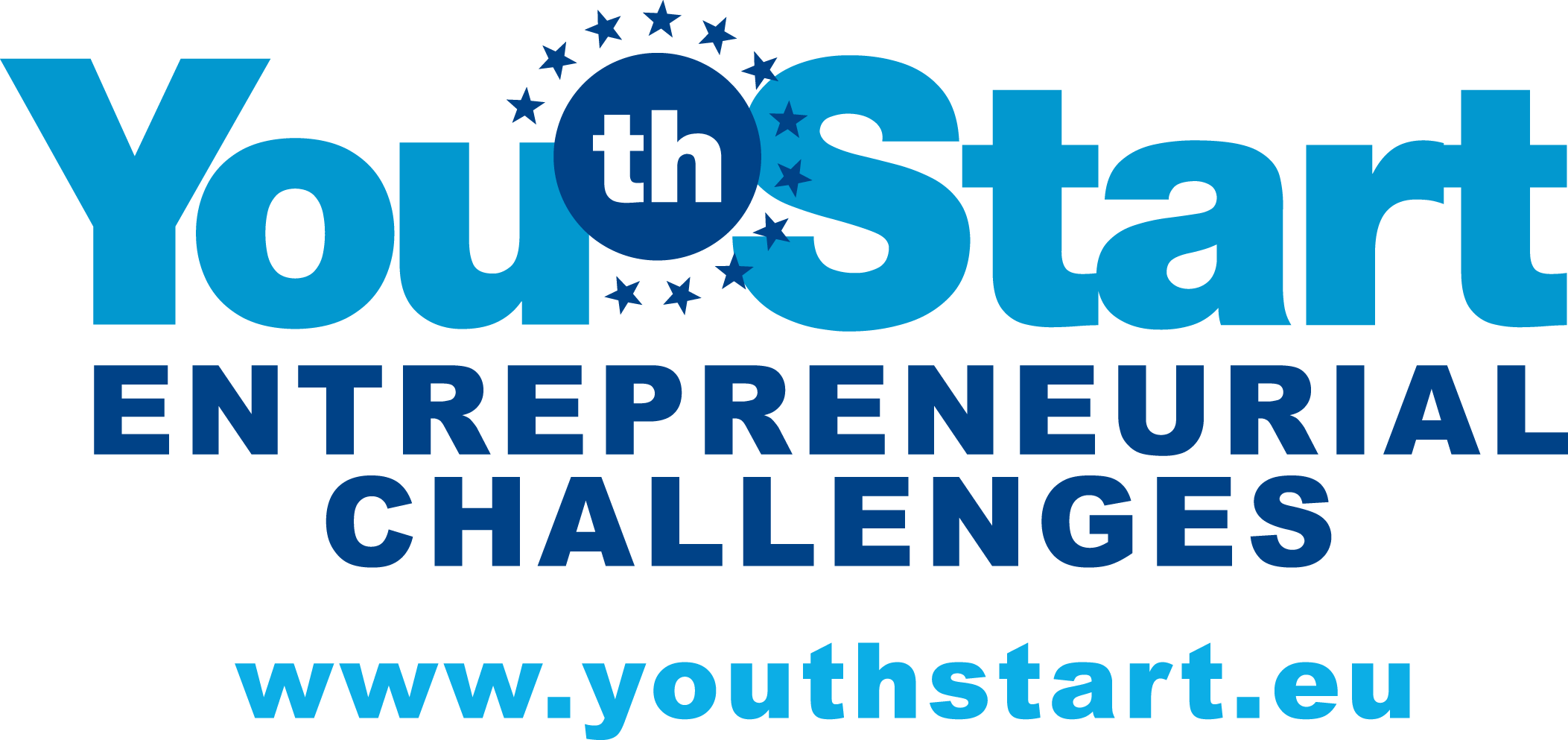 Projektpartner Österreich
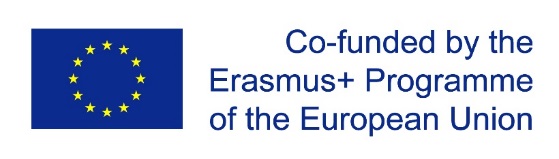 Projektkoordination: 

IFTE – Initiative for Teaching Entrepreneurship 
delegiert vom 

Bundesministerium für Bildung und Frauen 

KPH - Kirchliche Pädagogische Hochschule Wien/Krems
SSR – Stadtschulrat Wien
WKO – Wirtschaftskammer Österreich
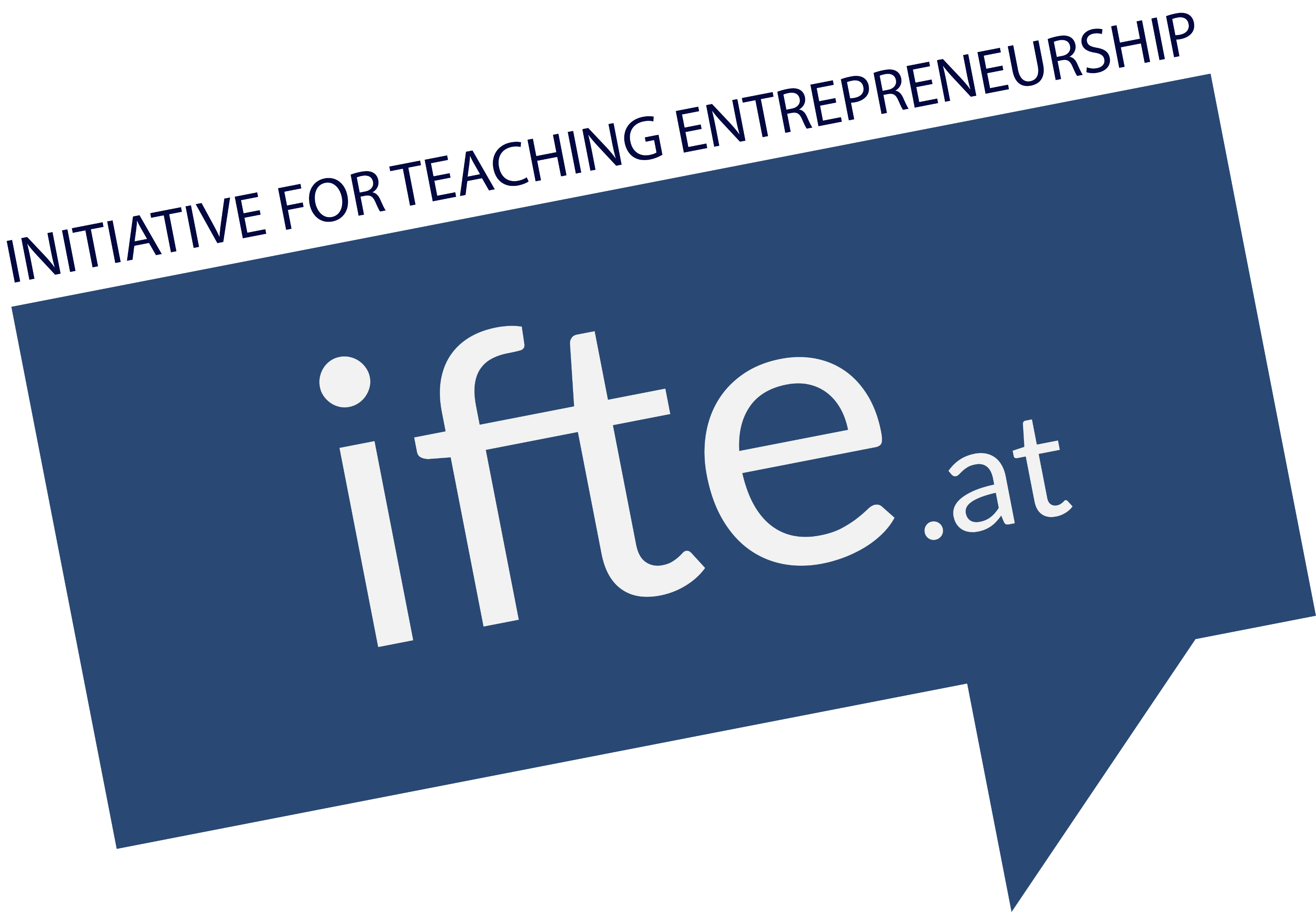 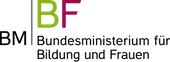 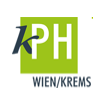 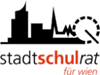 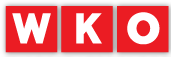 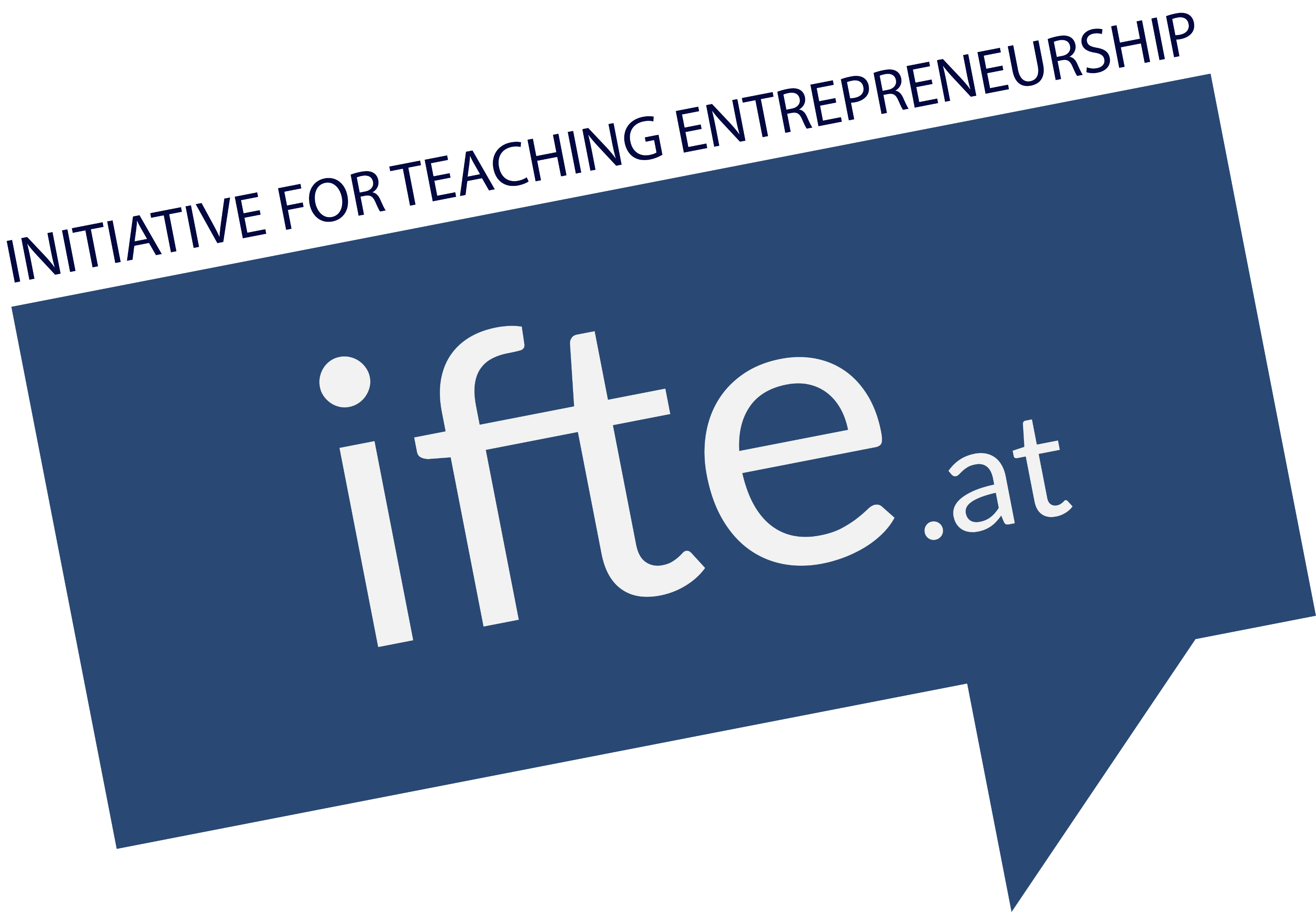 involvierte Schulen Österreich
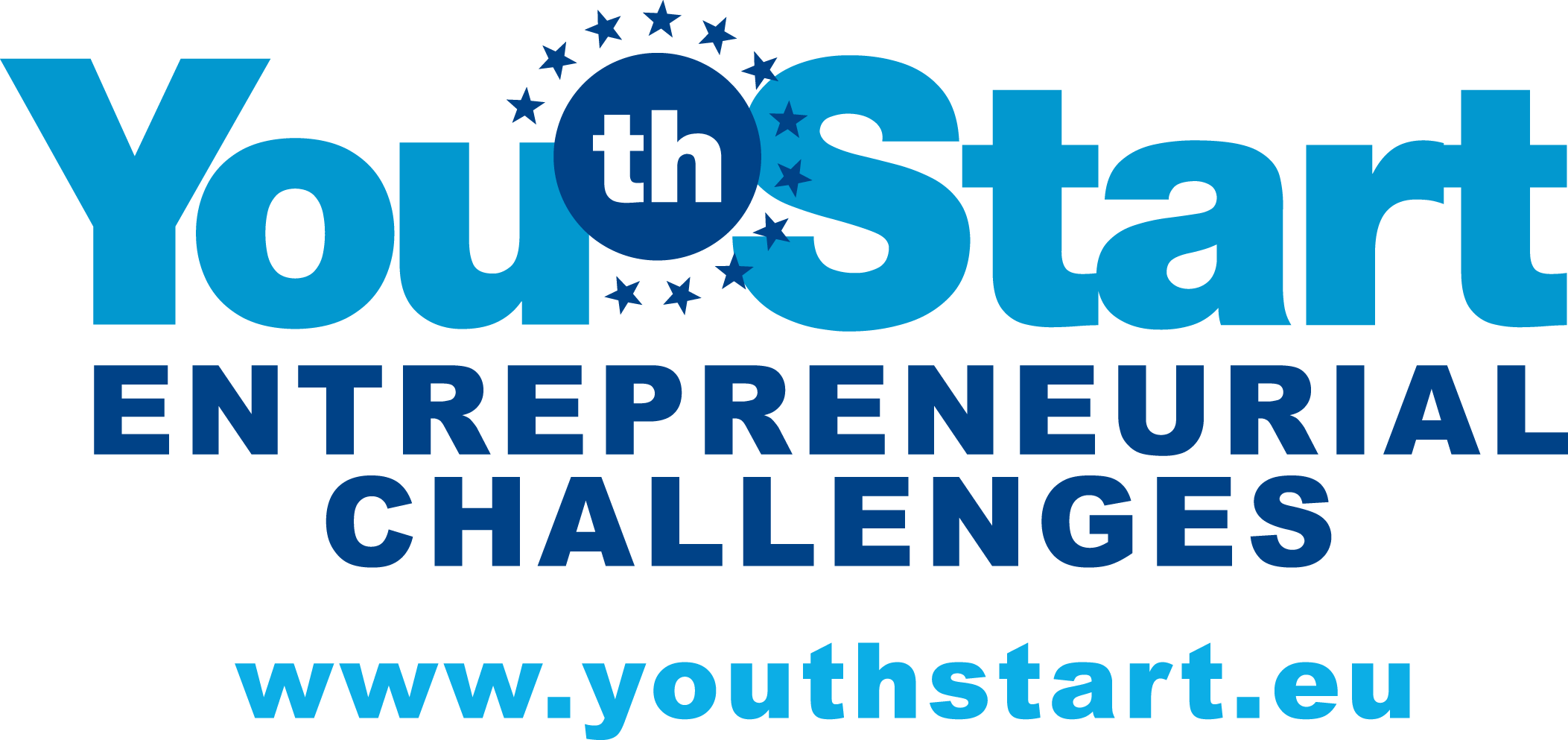 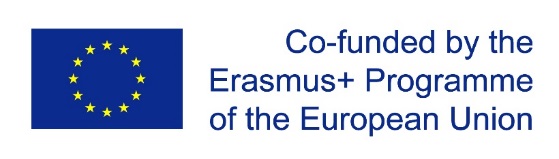 Niveau A1, A2, B1 und B2 (Primarstufe bis Sekundarstufe II):
71 Schulen, 403 Lehrer*innen, 13.201 Schüler*innen
Beforschung Niveau A1 / Primarstufe:
14 Volksschulen aus Wien
139 Lehrer*innen
 2.268 Volksschulkinder
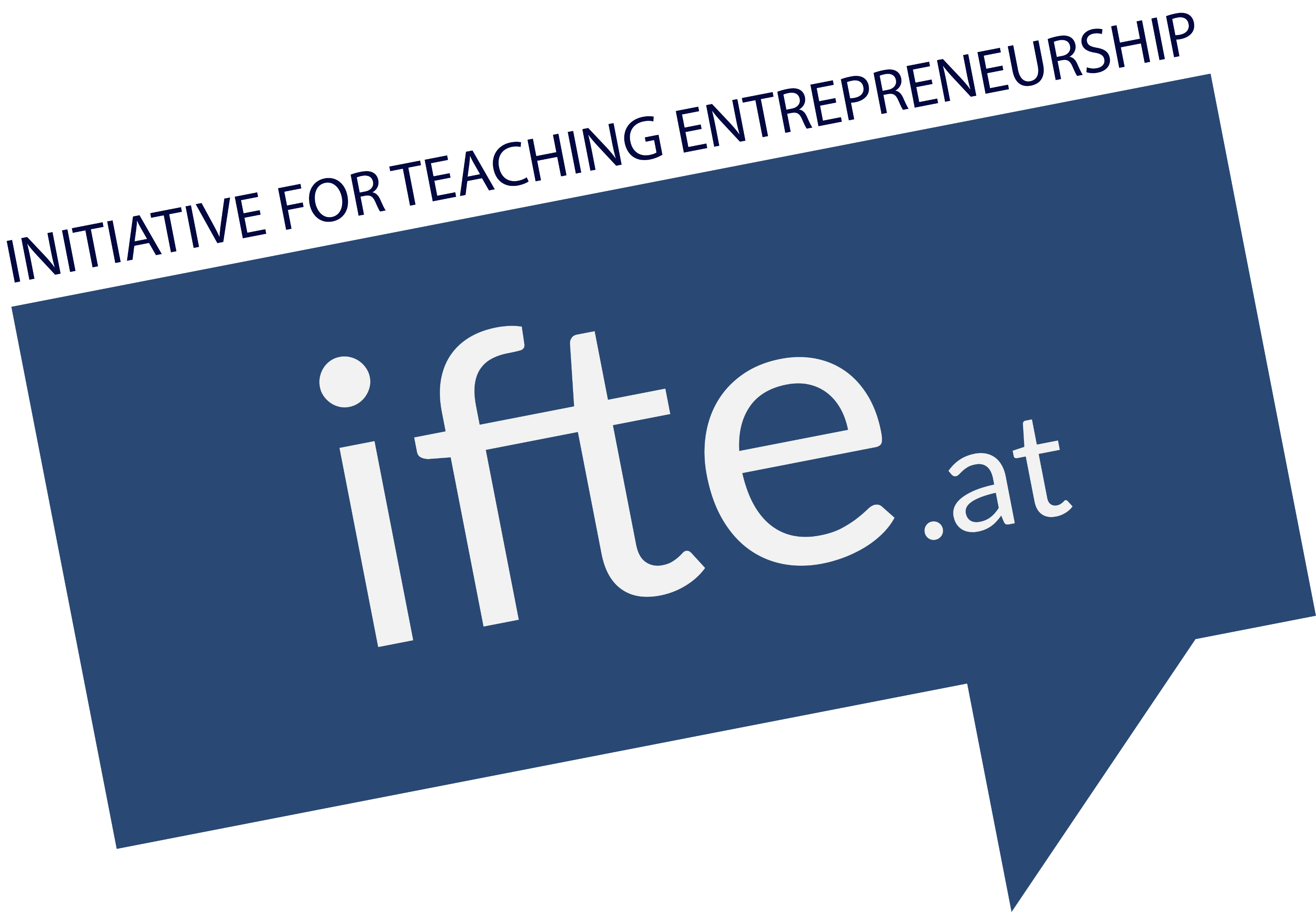 Forschungsfragen
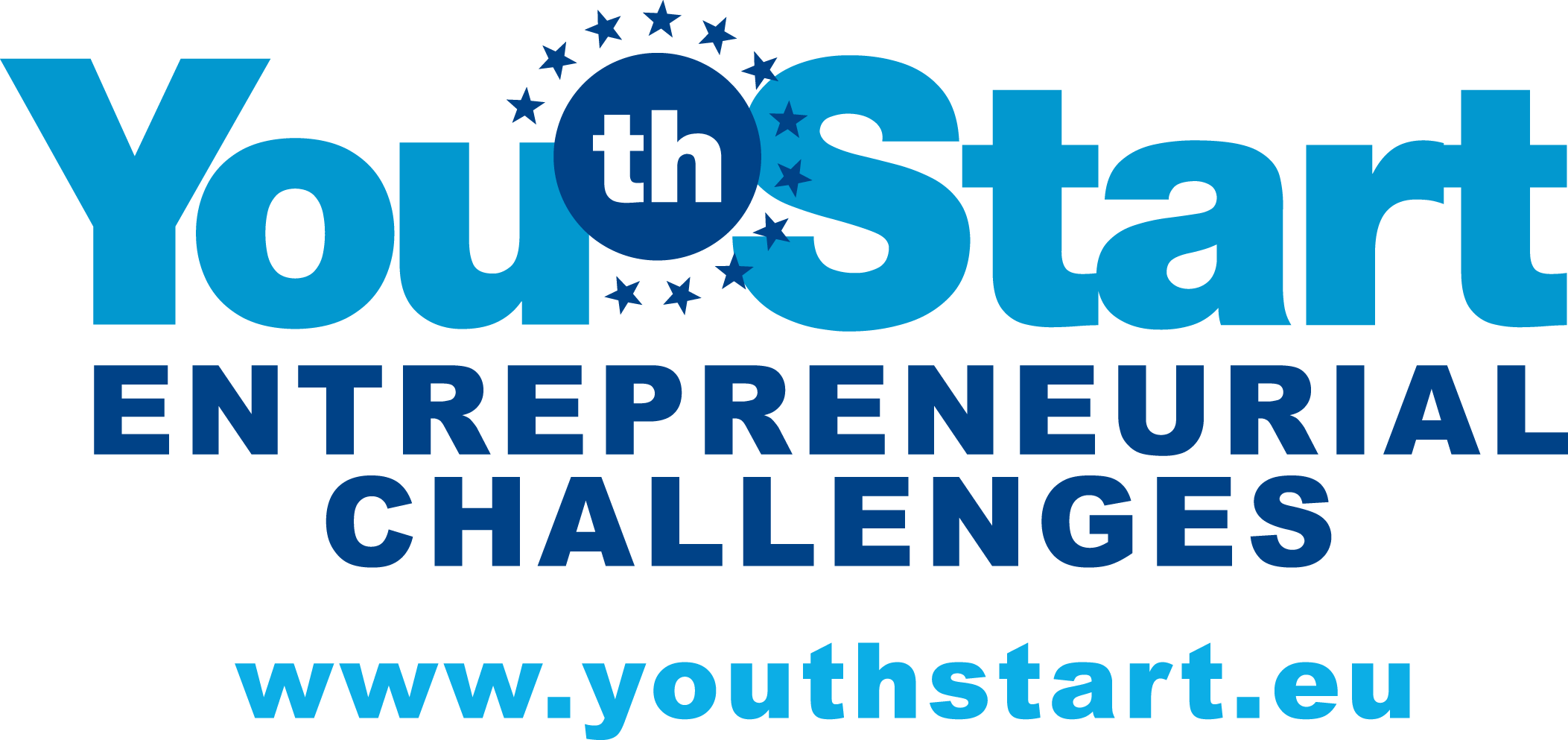 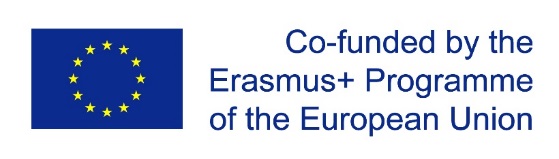 Welche Kriterien machen die Implementierung des Youth Start Entrepreneurial Challenges – Programms auf dem Level A1 (= Primarstufe) erfolgreich*?

Was bewirkt das Programm auf der Ebene der Schüler*innen, Lehrer*innen und der Schule selbst?


*Erfolgreich bedeutet in diesem Zusammenhang, dass das Programm dauerhaft in die Schulkultur integriert ist und bei den Kindern ein positiver Lerneffekt erreicht wird.
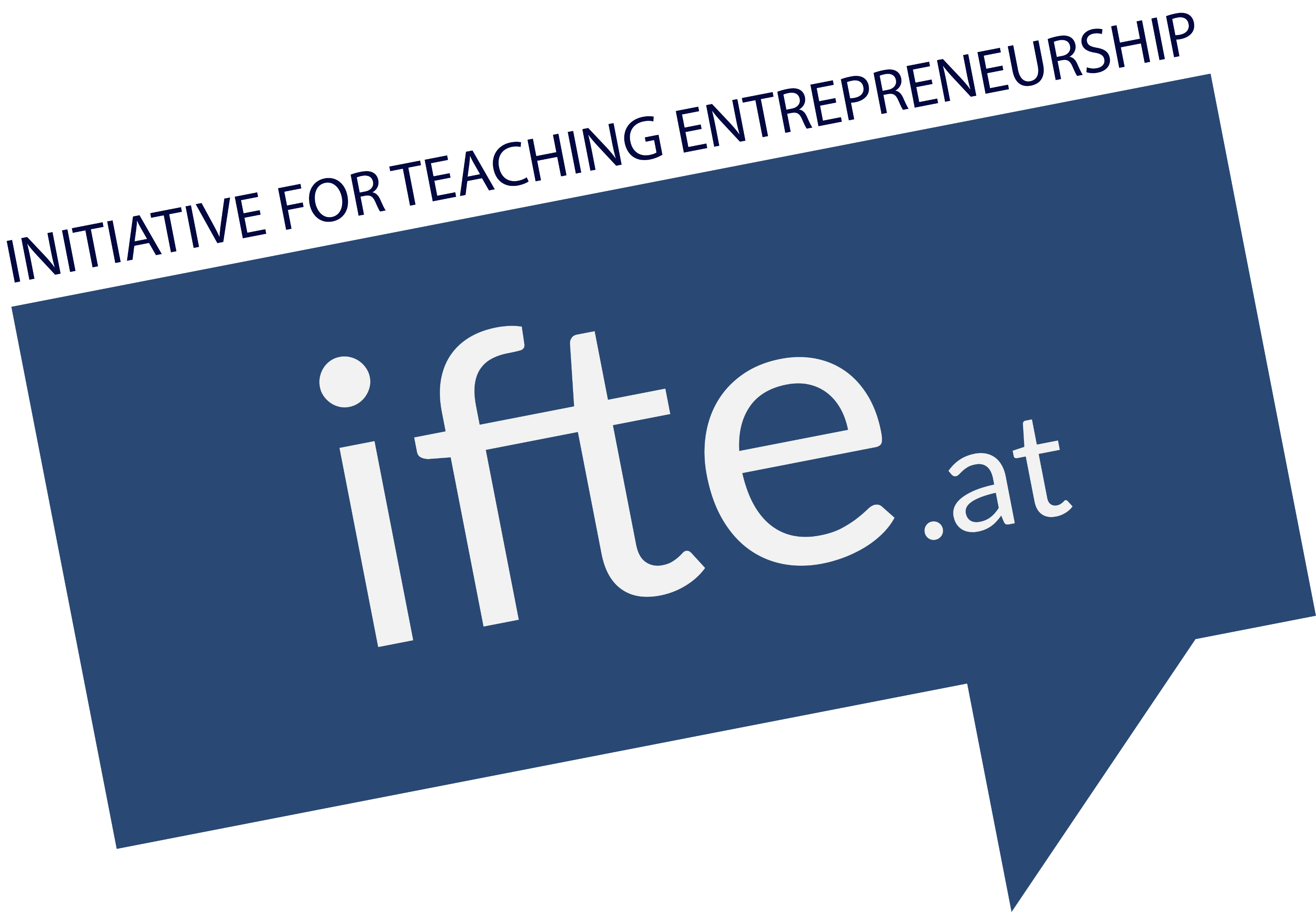 Wer wurde wann befragt?
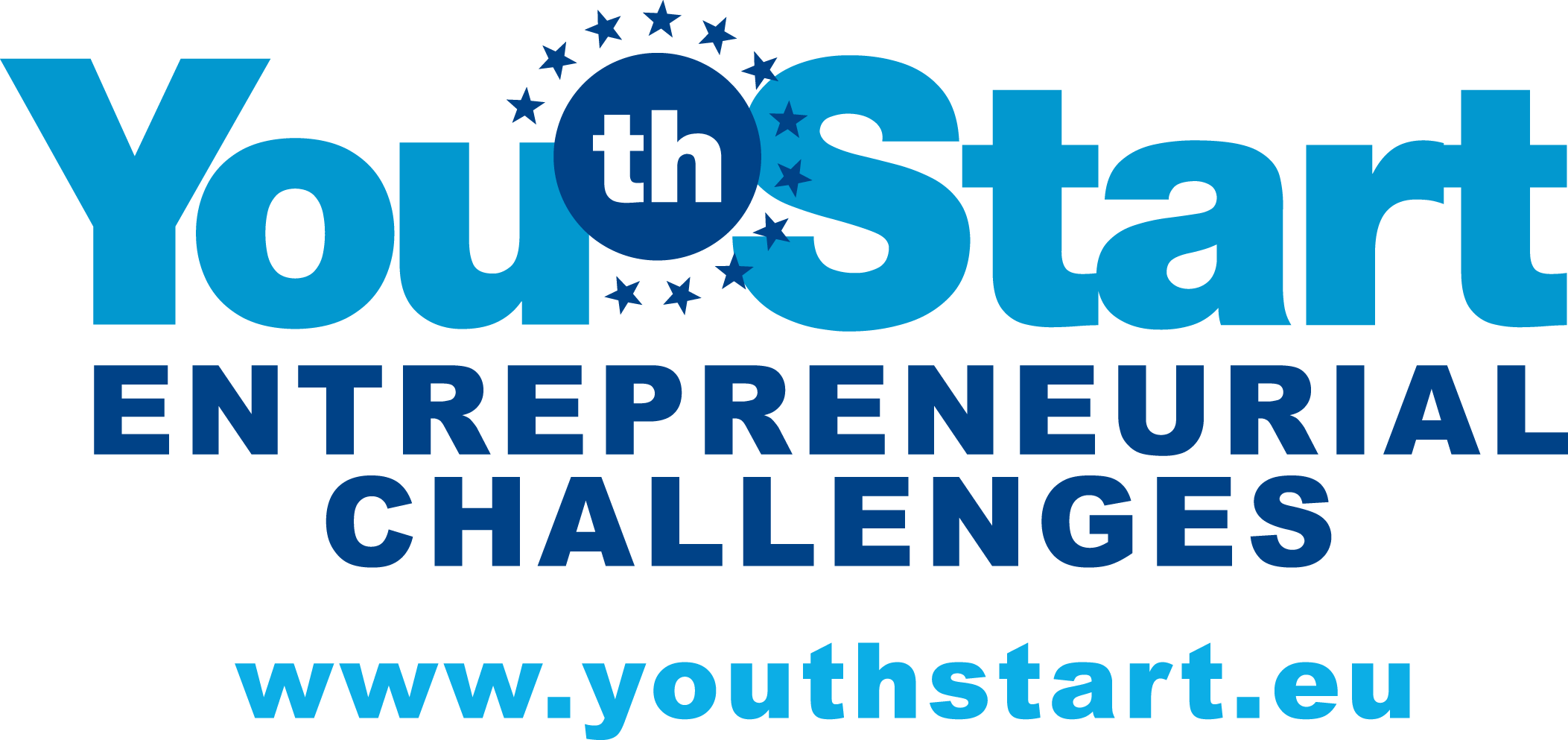 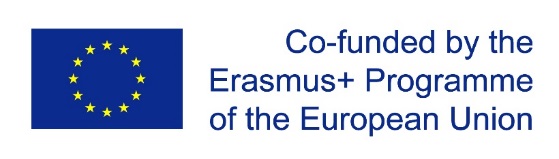 Direktor*innen (individuell in Pre- und Post-Interviews)
Lehrer*innen (in Gruppen in Pre- und Post-Interviews)
Direktor*innen und Lehrer*innen (in einem Gruppen-Interview zu Projektende)

3 Schuljahre: 2015/16, 2016/17 und 2017/2018
Projektende: Juni 2018
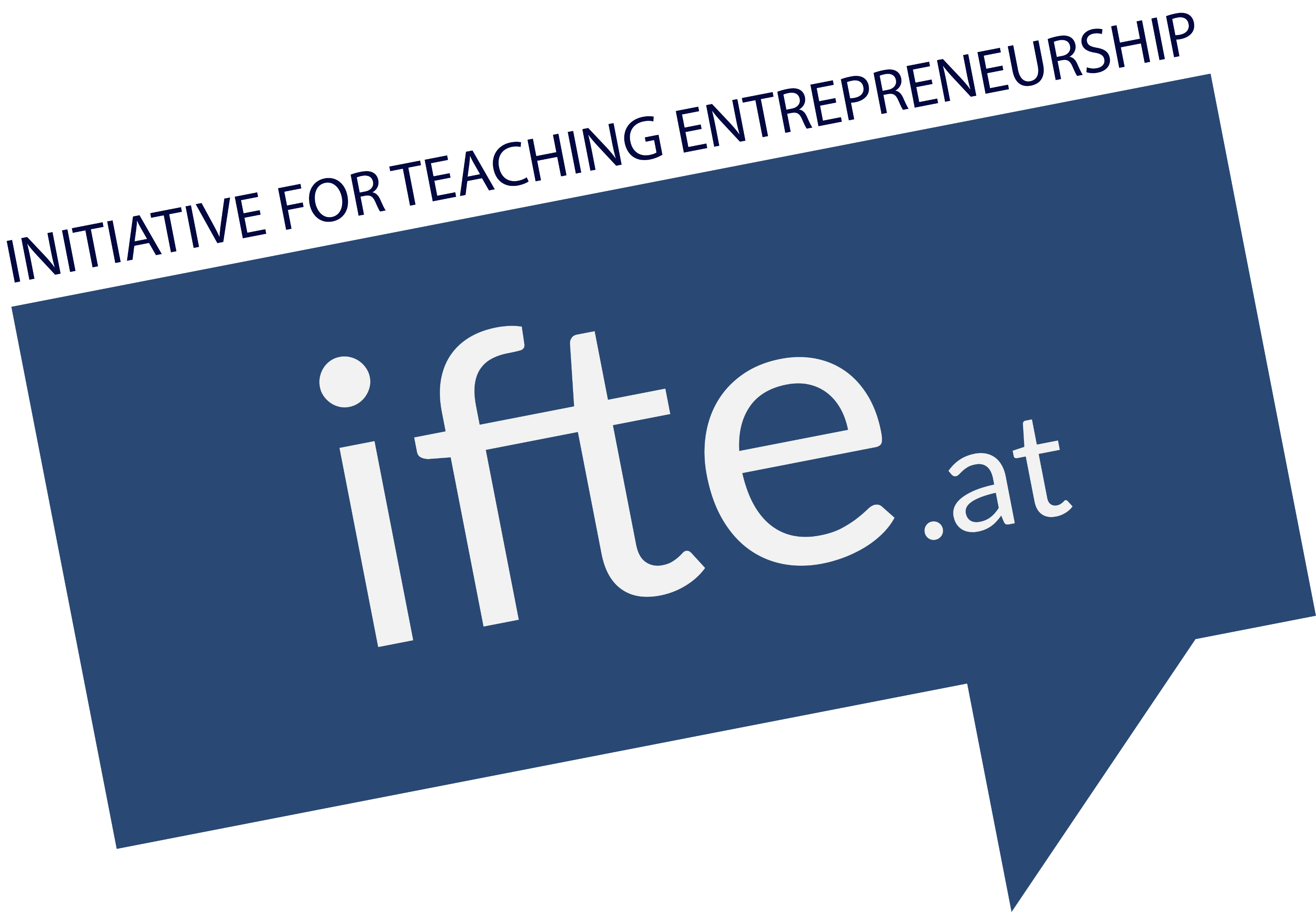 50 Interviews
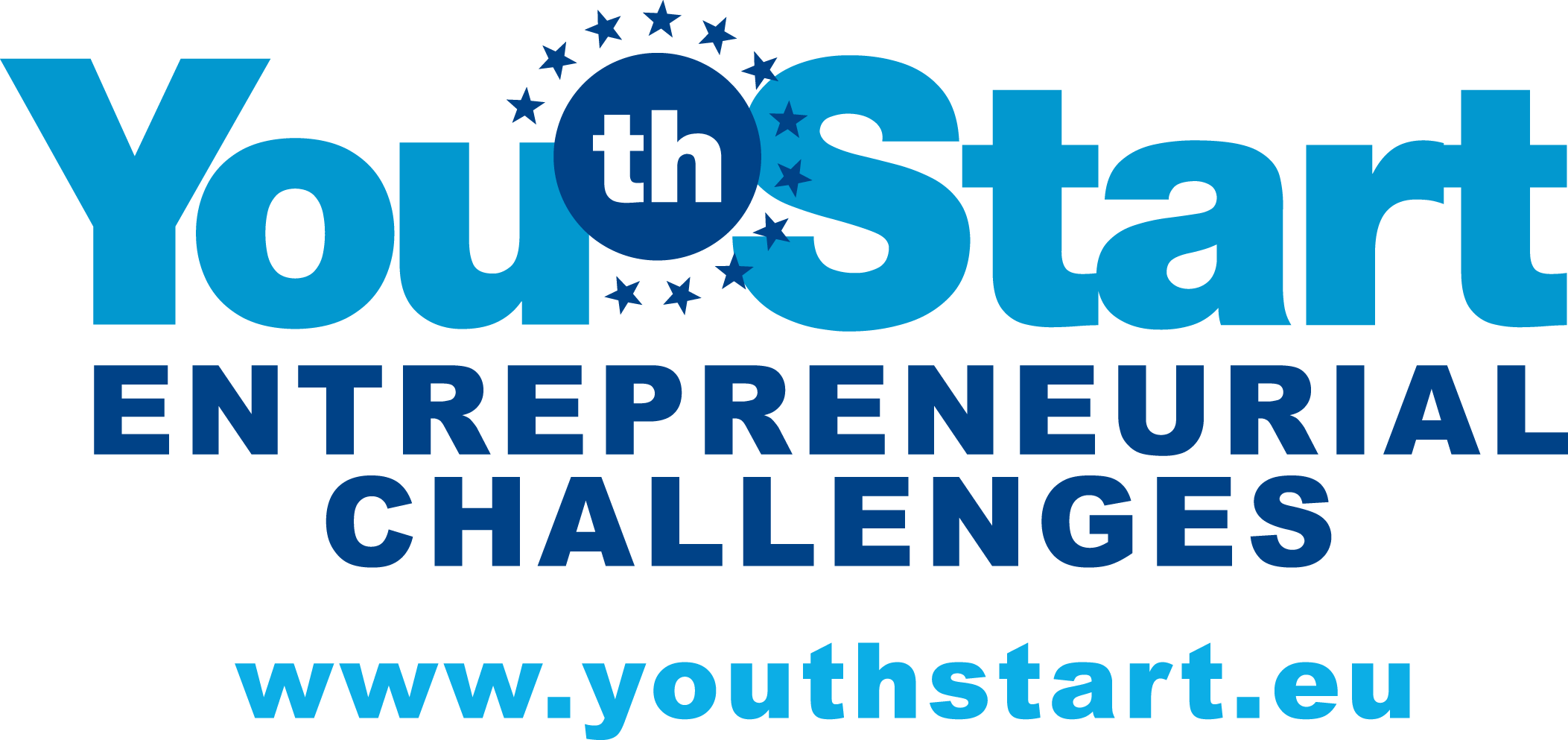 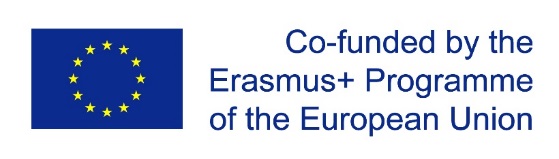 Ergebnisse: Mehrwert für Schüler*innen
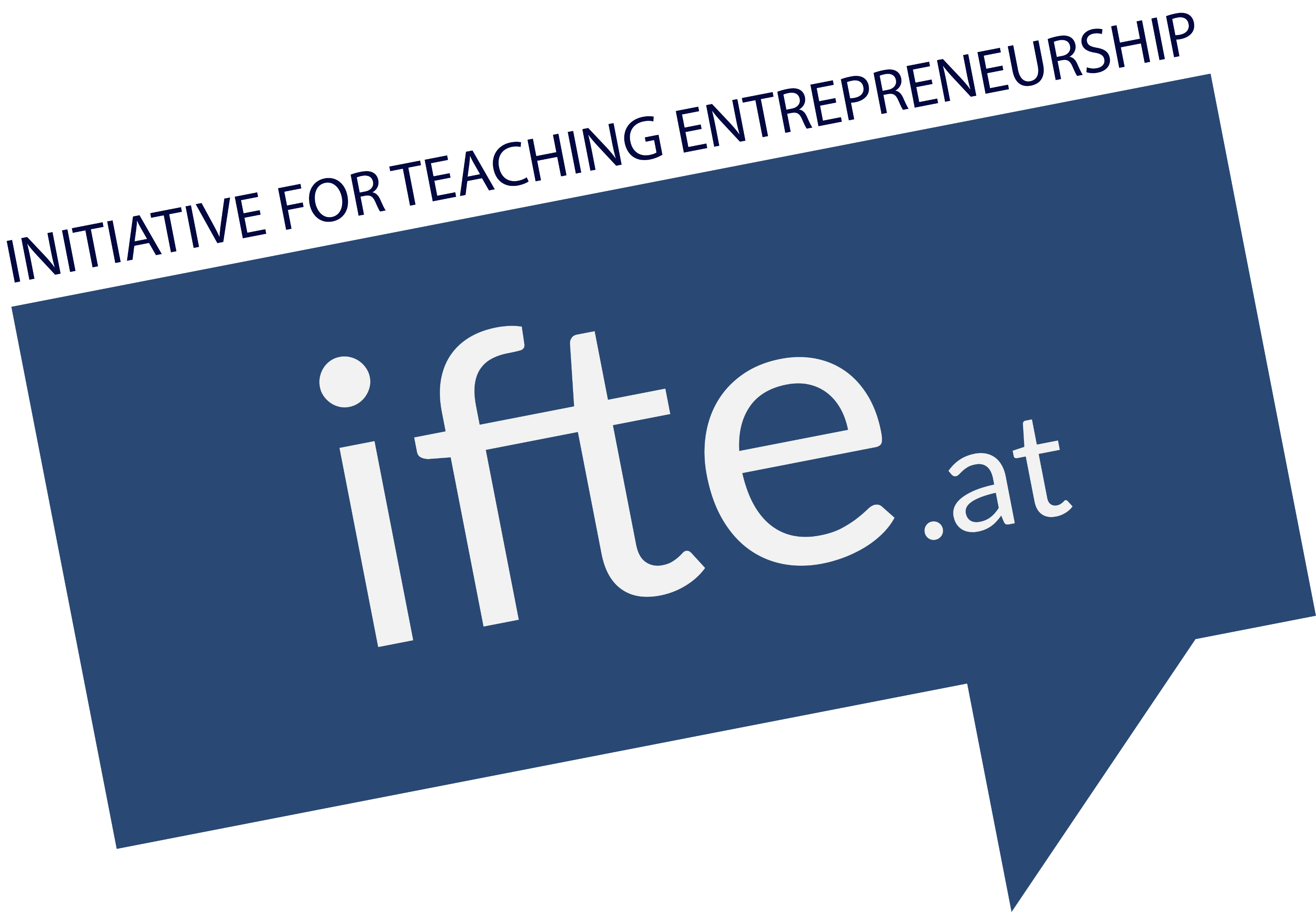 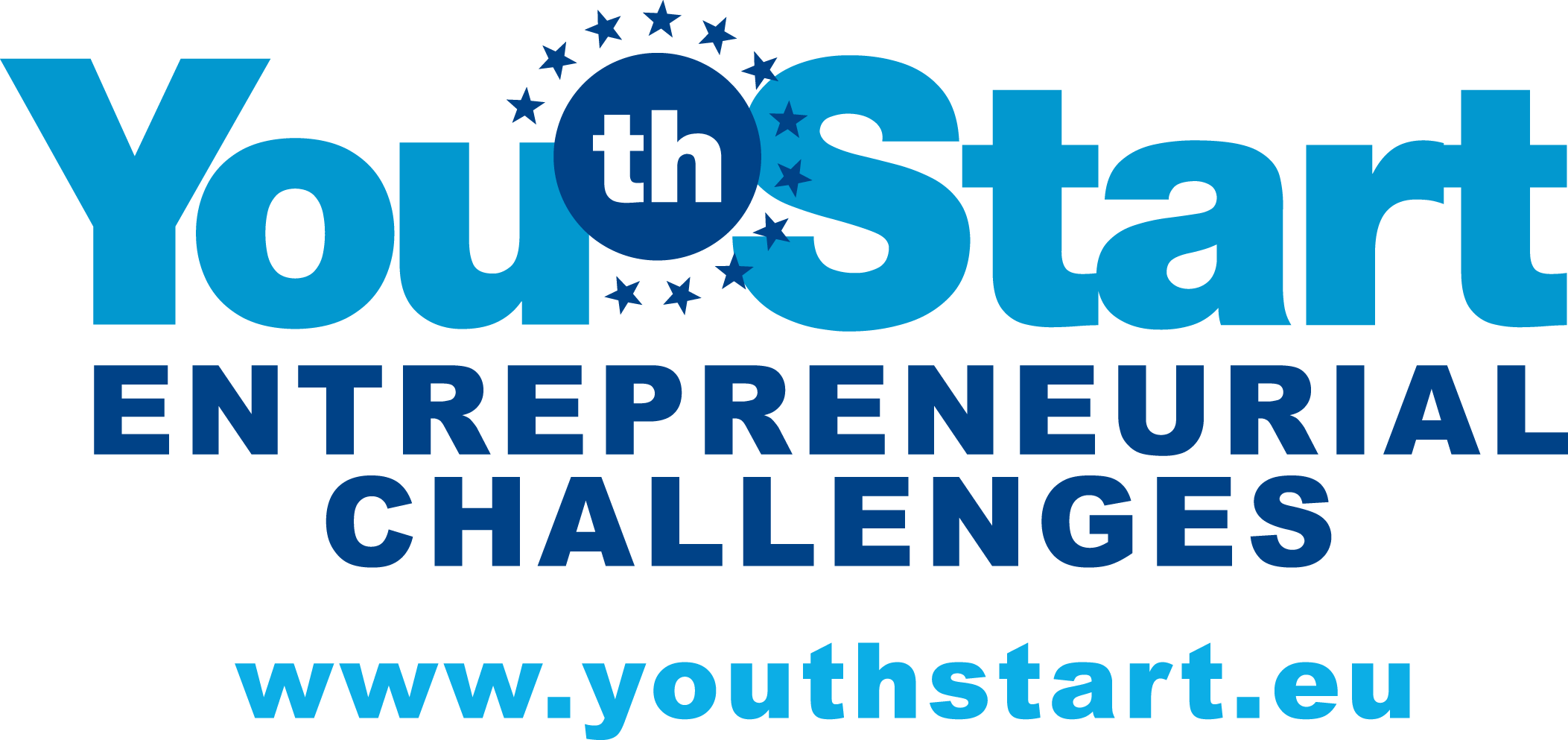 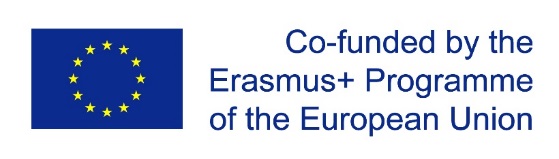 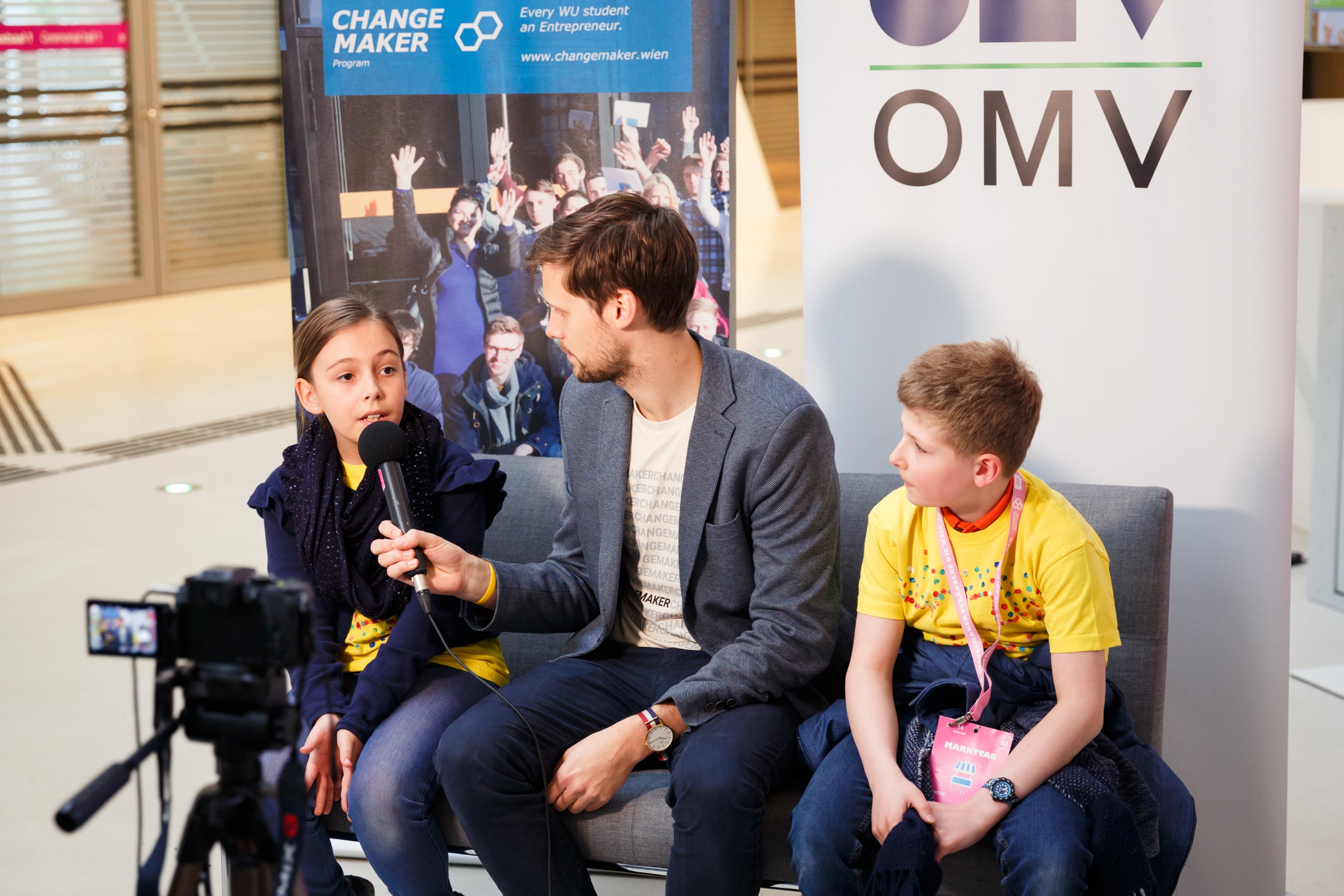 Stärkung des Selbstwertgefühls, 
des Selbstvertrauens, 
der Selbstachtung und der 
Selbstwirksamkeit 
(= Glaube an die eigenen 
Ideen)
Ergebnisse: Mehrwert für Schüler*innen
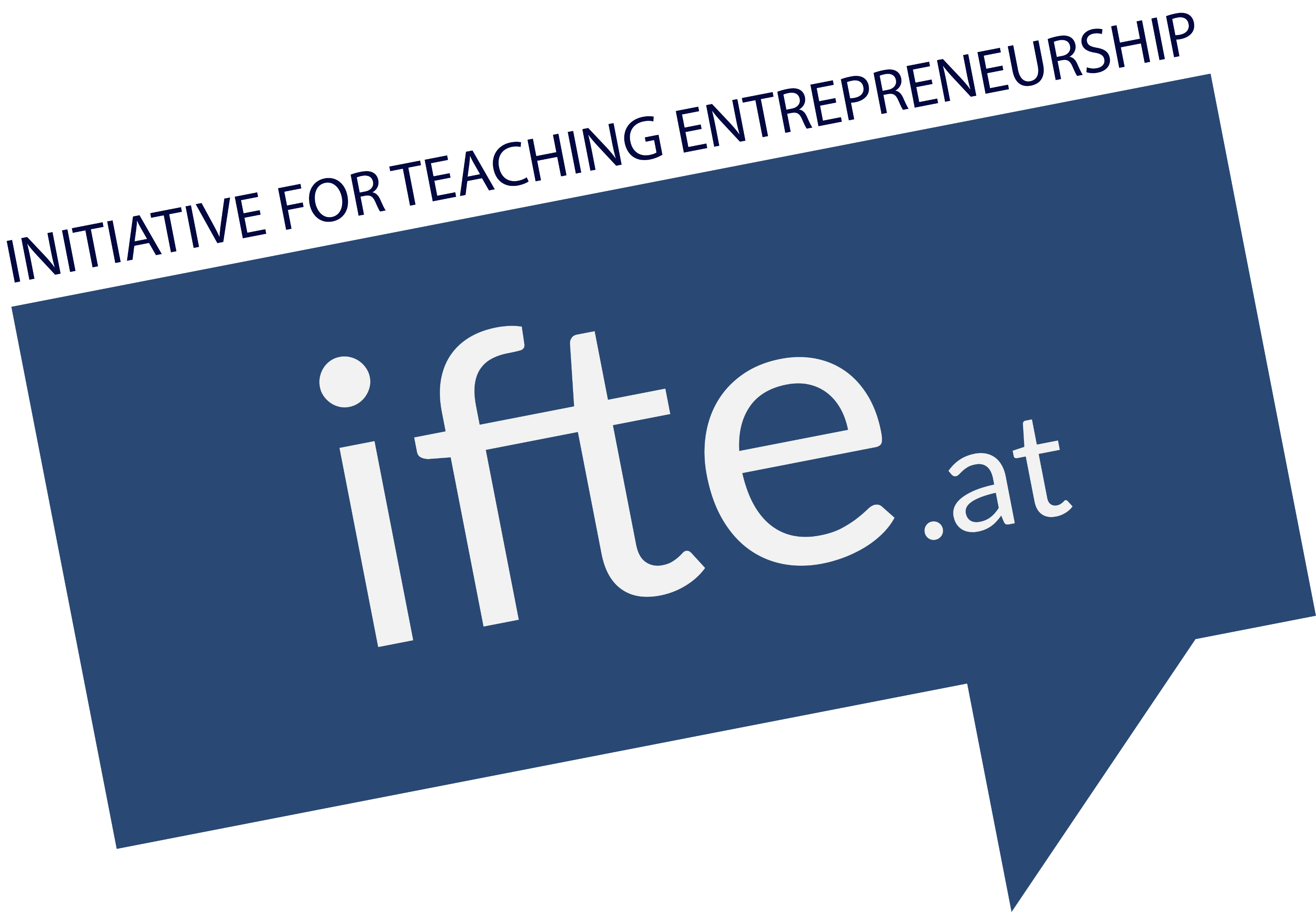 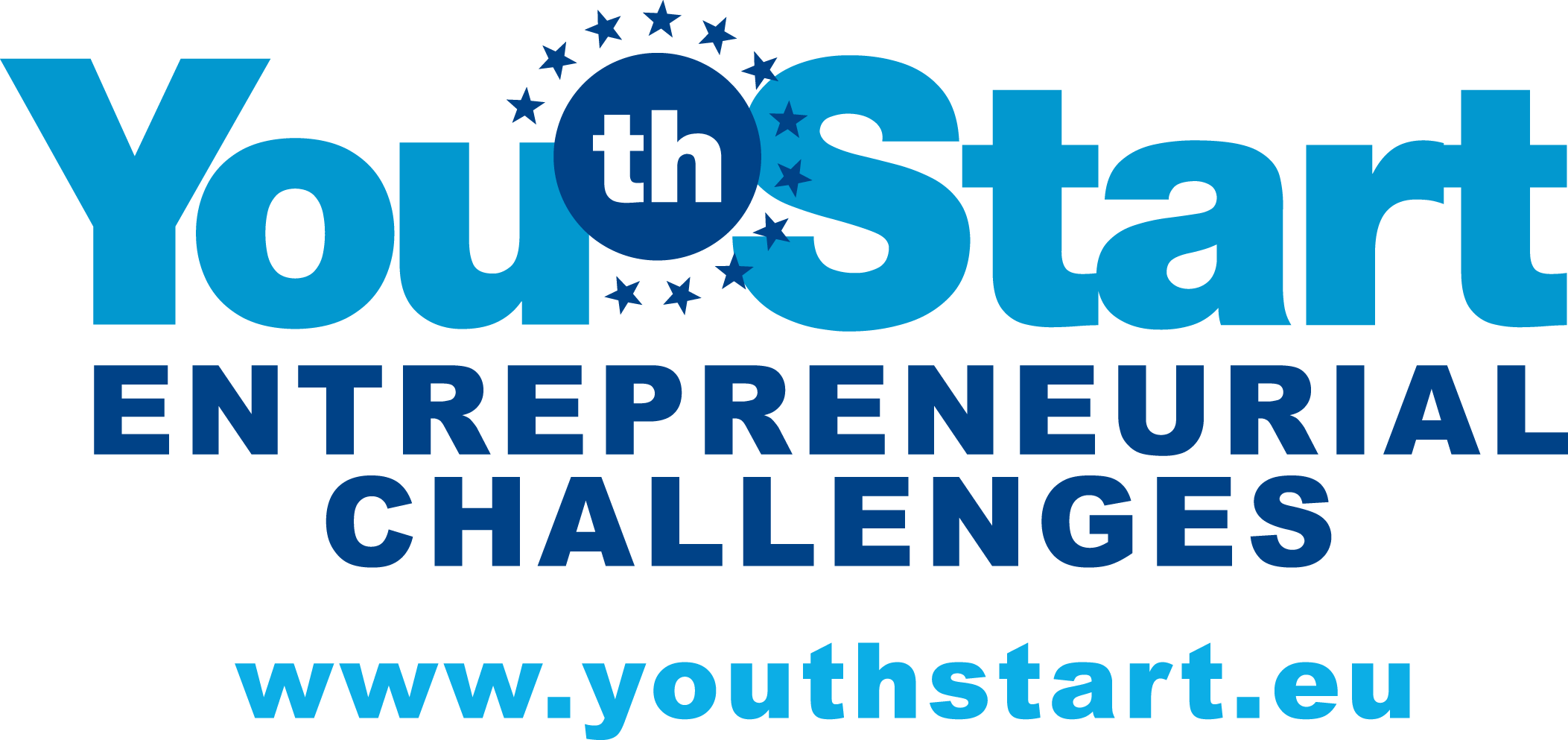 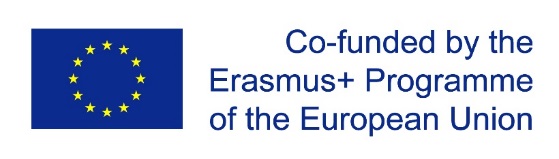 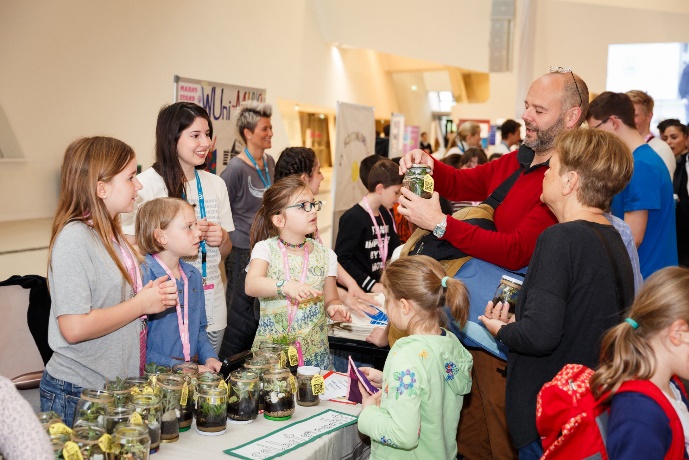 Förderung von Teamarbeit, Kreativität und vernetztem Denken
Ergebnisse: Mehrwert für Schüler*innen
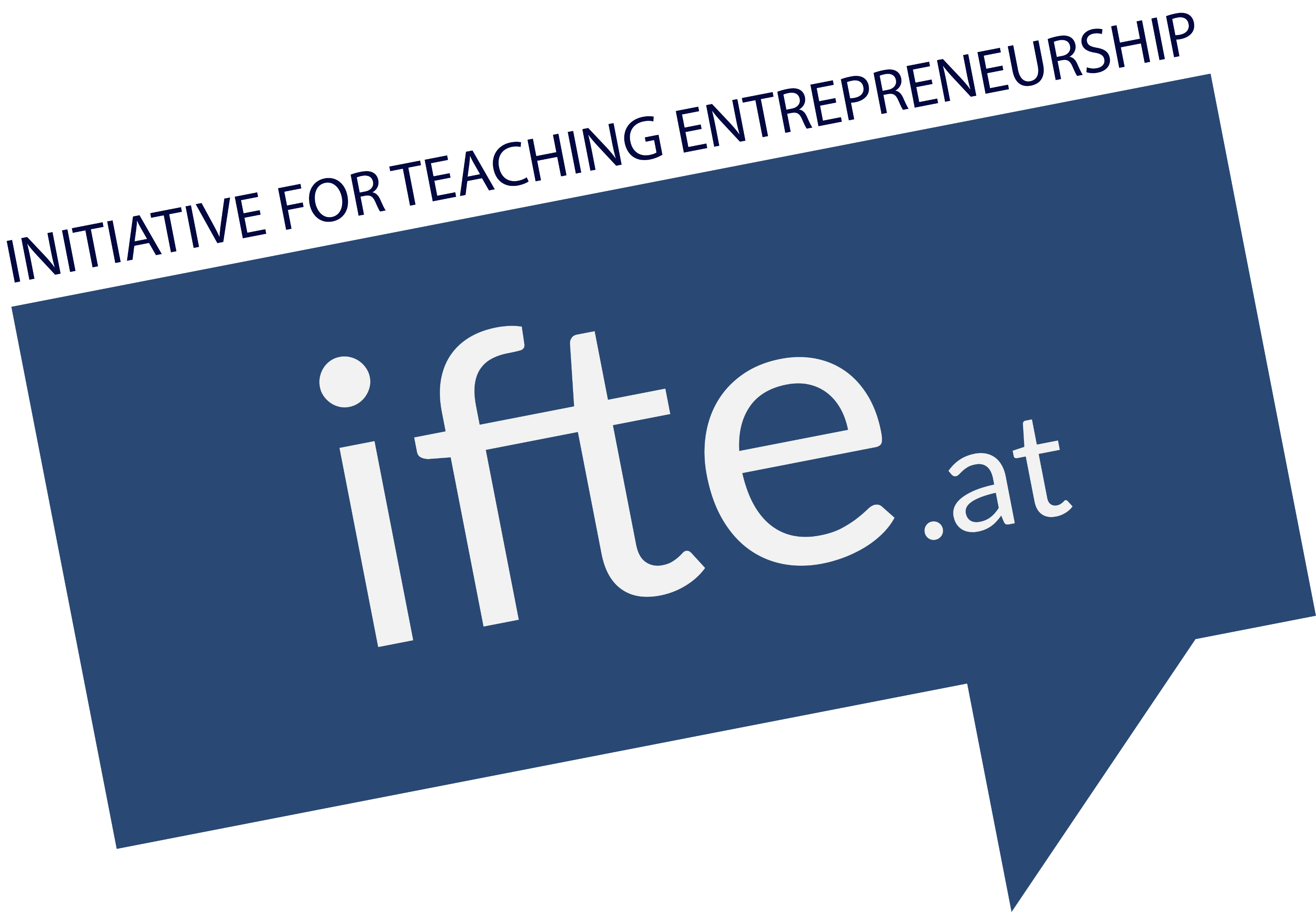 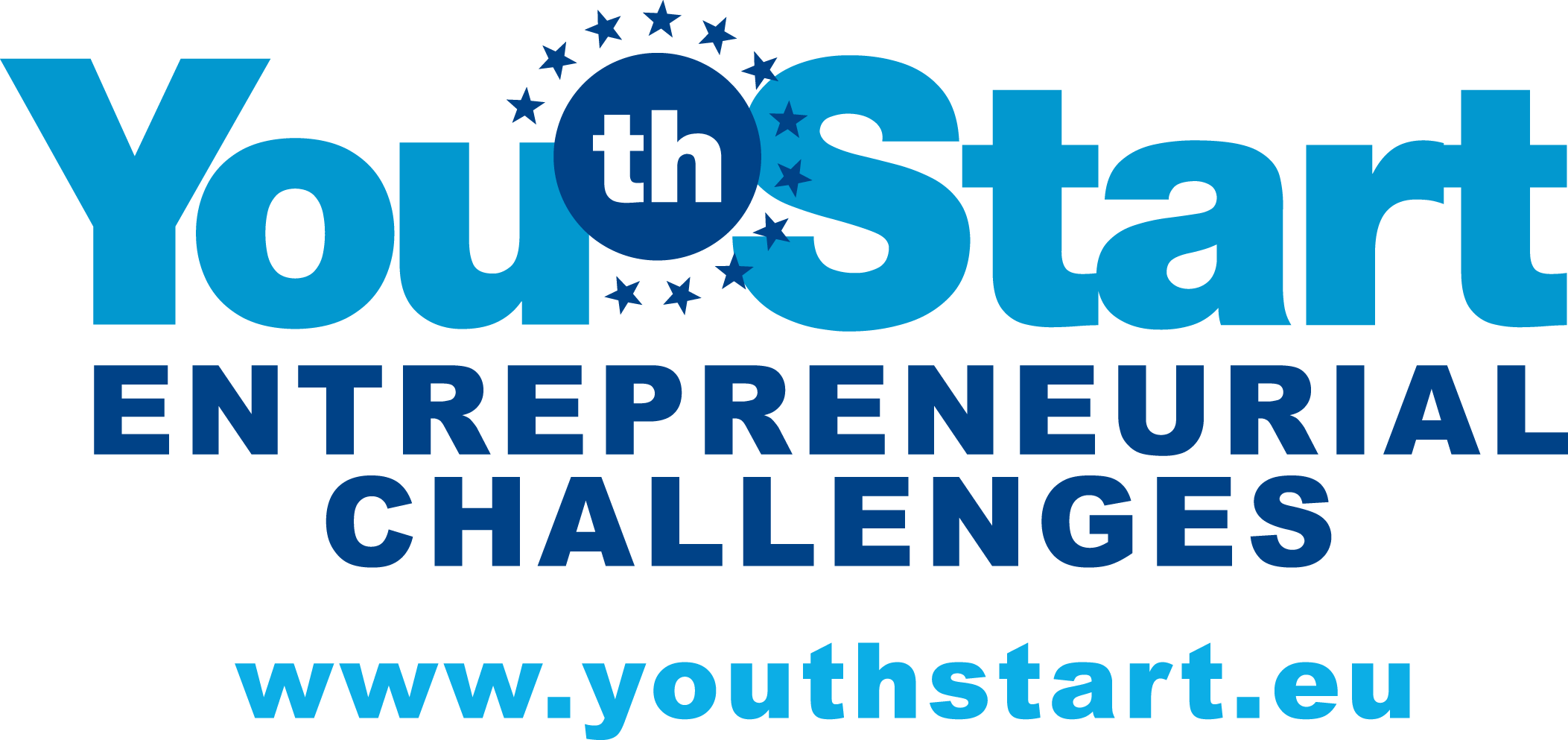 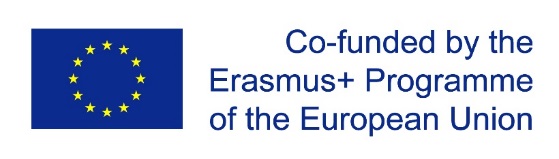 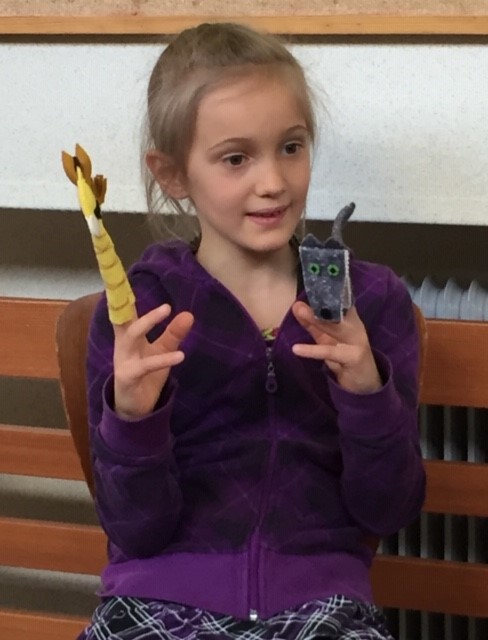 Verbesserung der Klassen-gemeinschaft und des Umgangs miteinander durch …
empathische Kommunikation,
Achtsamkeit auf sich selbst, auf andere und die Umwelt und
Konfliktmanagement
Ergebnisse: Mehrwert für Schüler*innen
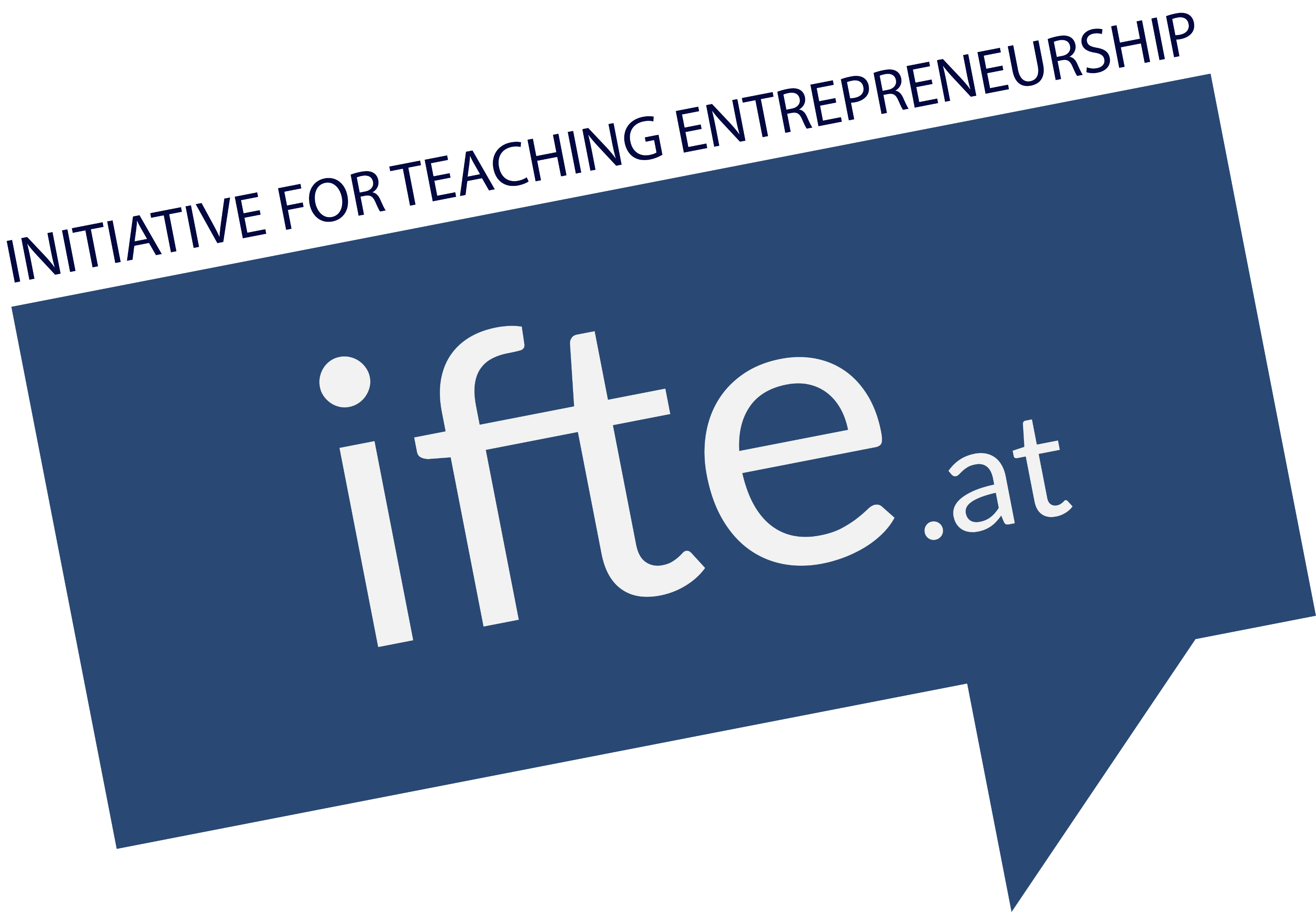 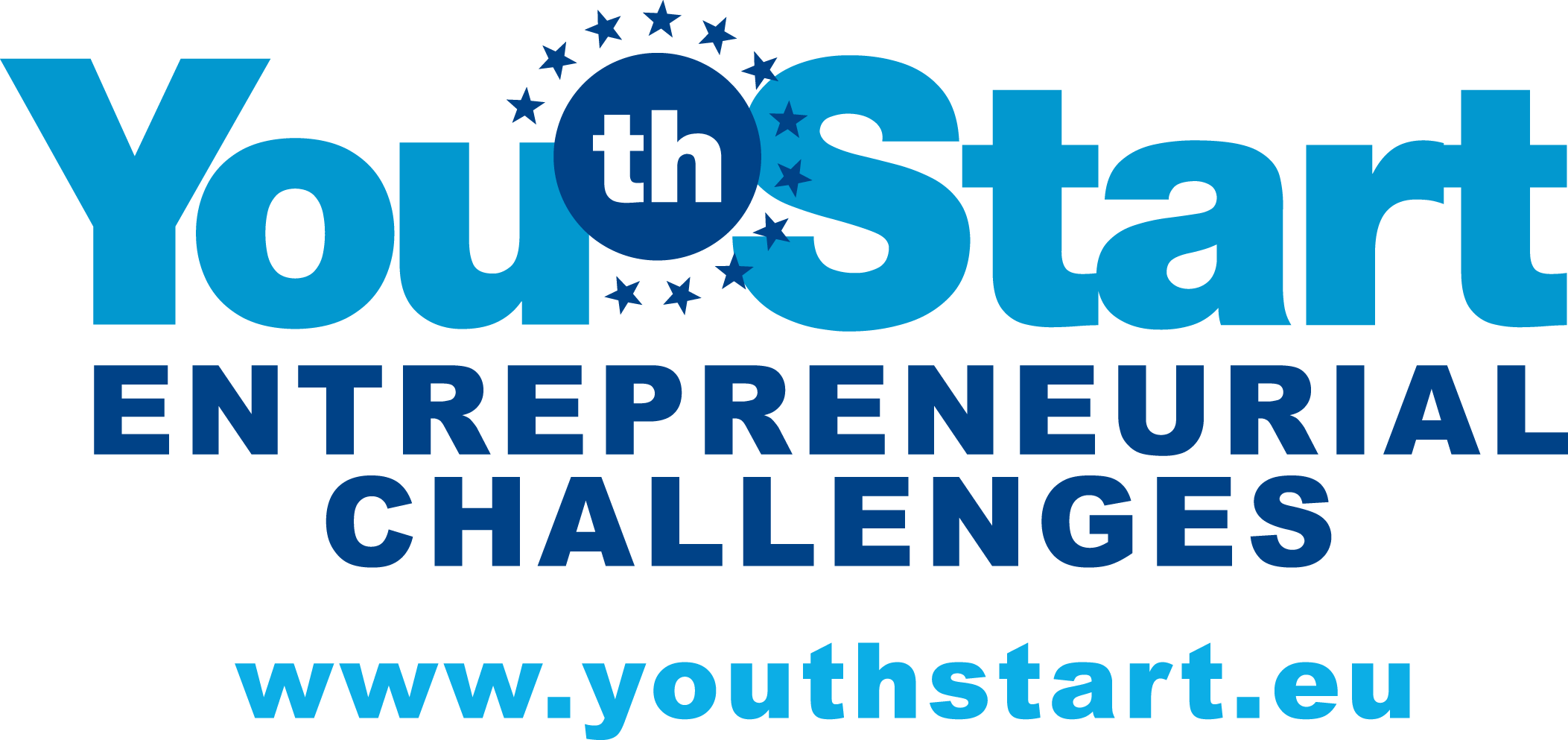 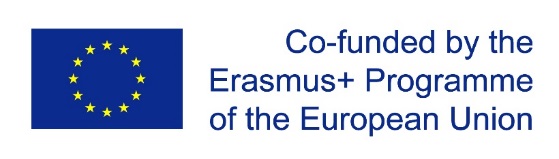 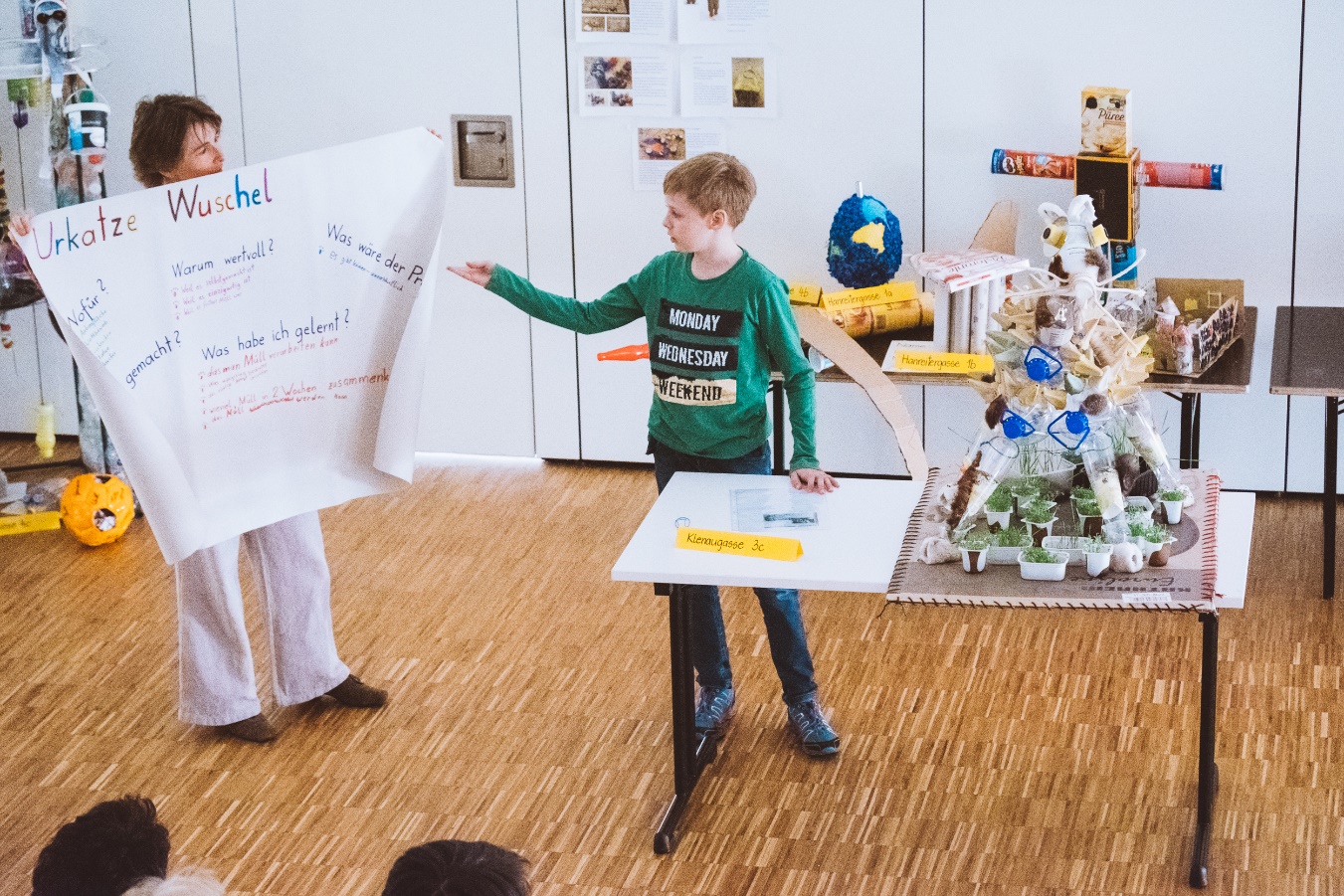 Weiterentwicklung des Wortschatzes 
(auch bei Schüler*innen mit einer anderen Erstsprache als Deutsch)
Ergebnisse: Mehrwert für Schüler*innen
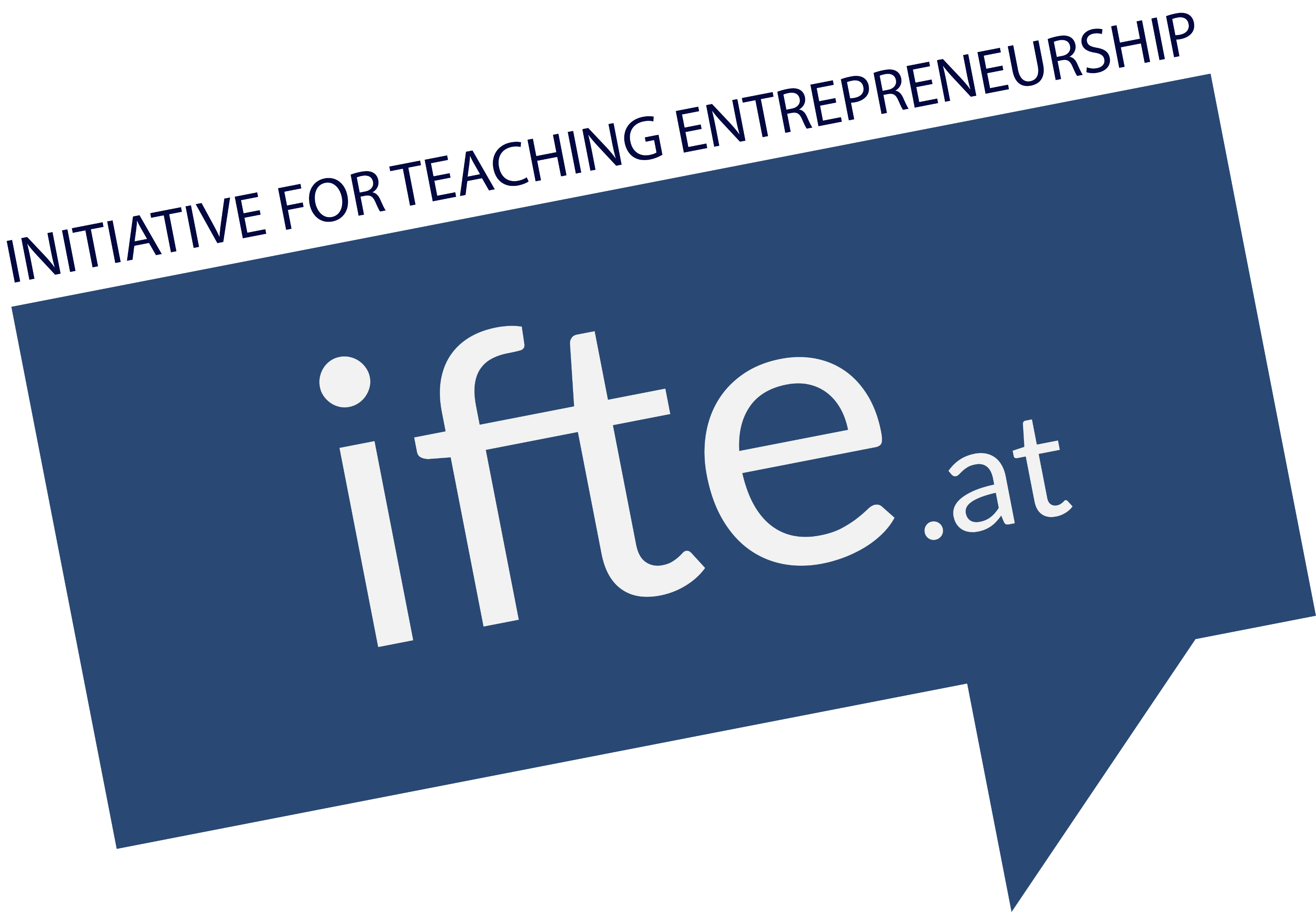 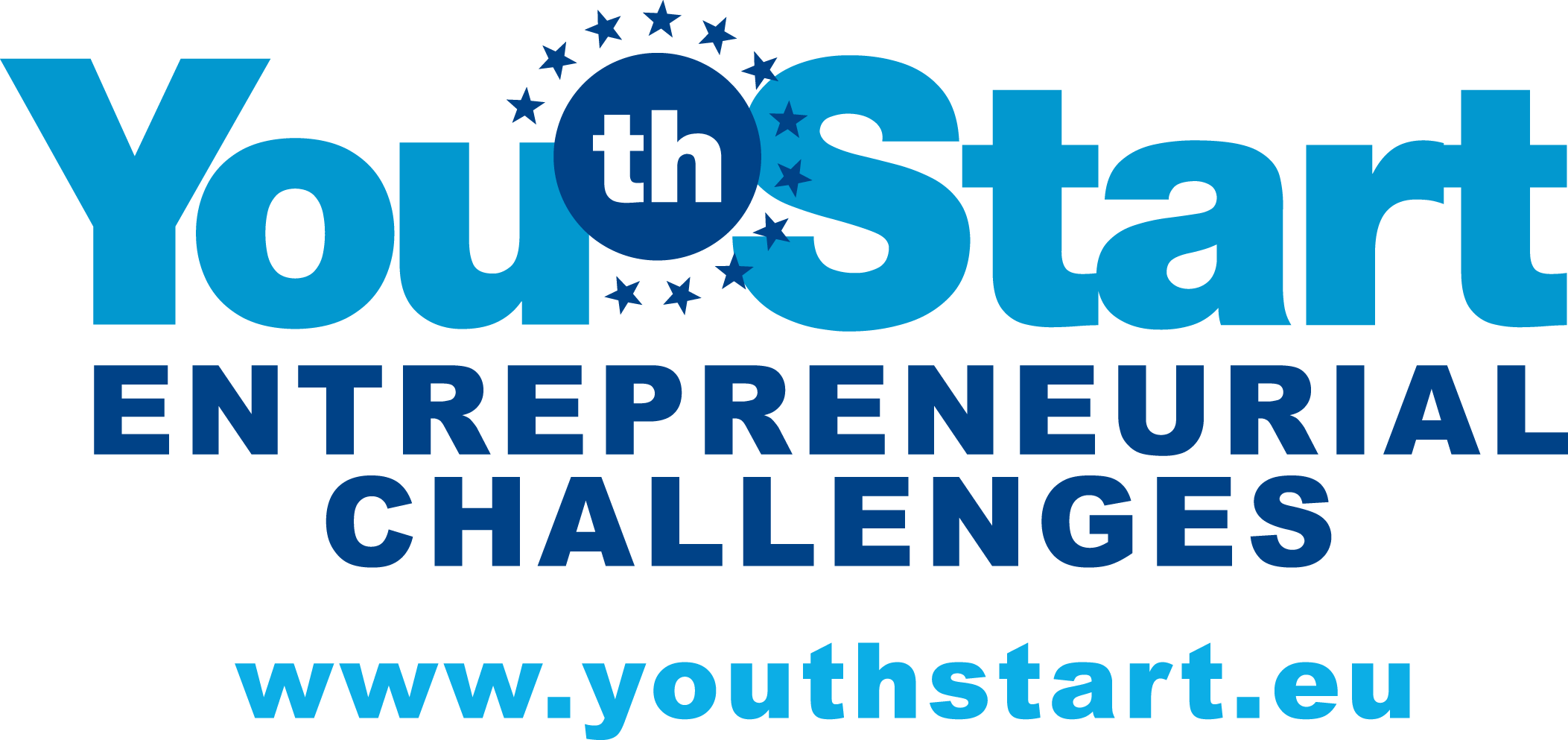 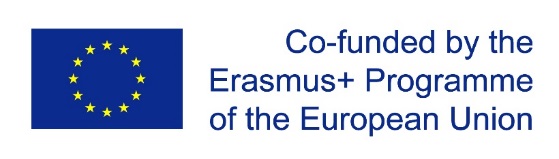 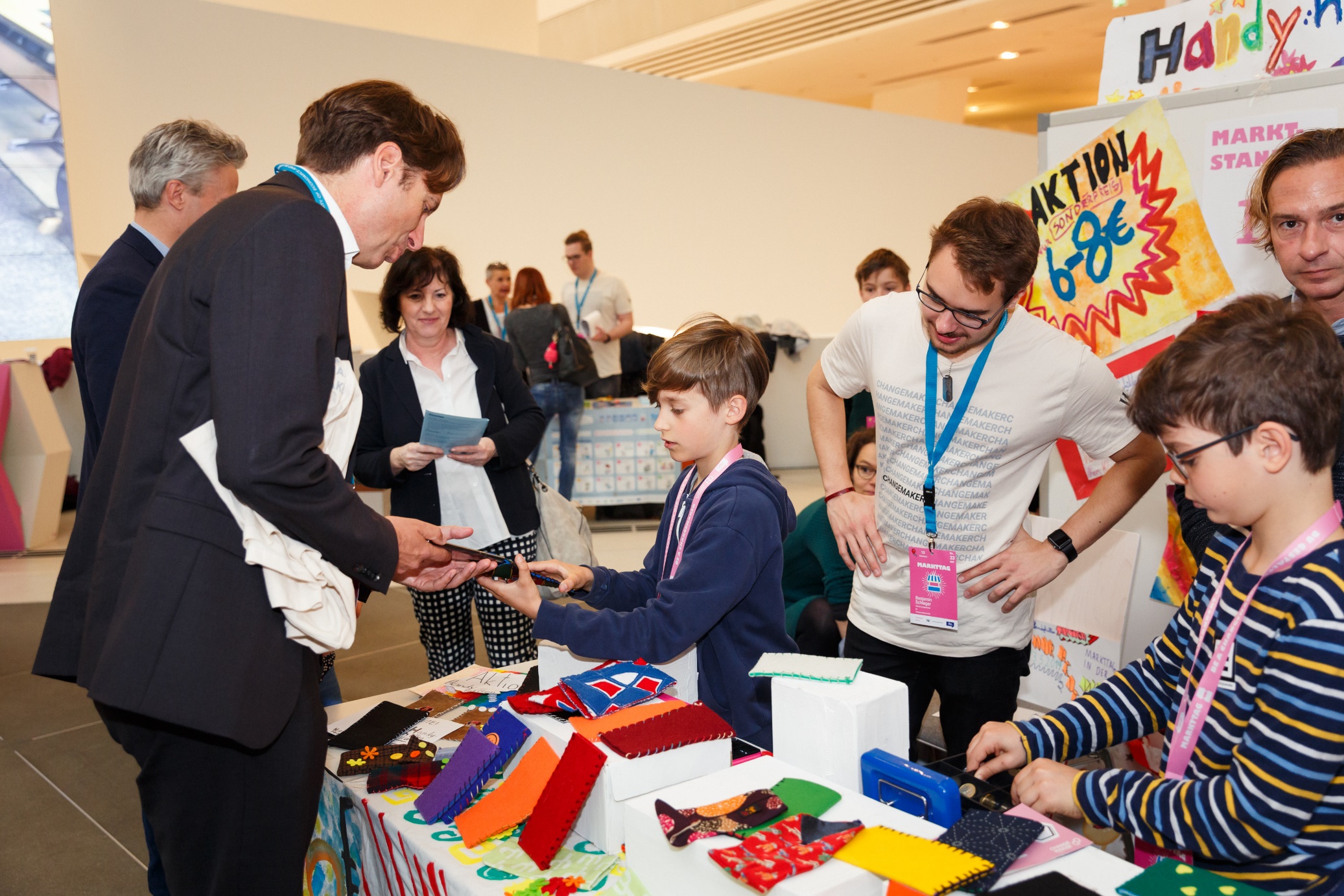 vertiefte Einsicht in ökonomische Themen
Ergebnisse: Mehrwert für Lehrer*innen
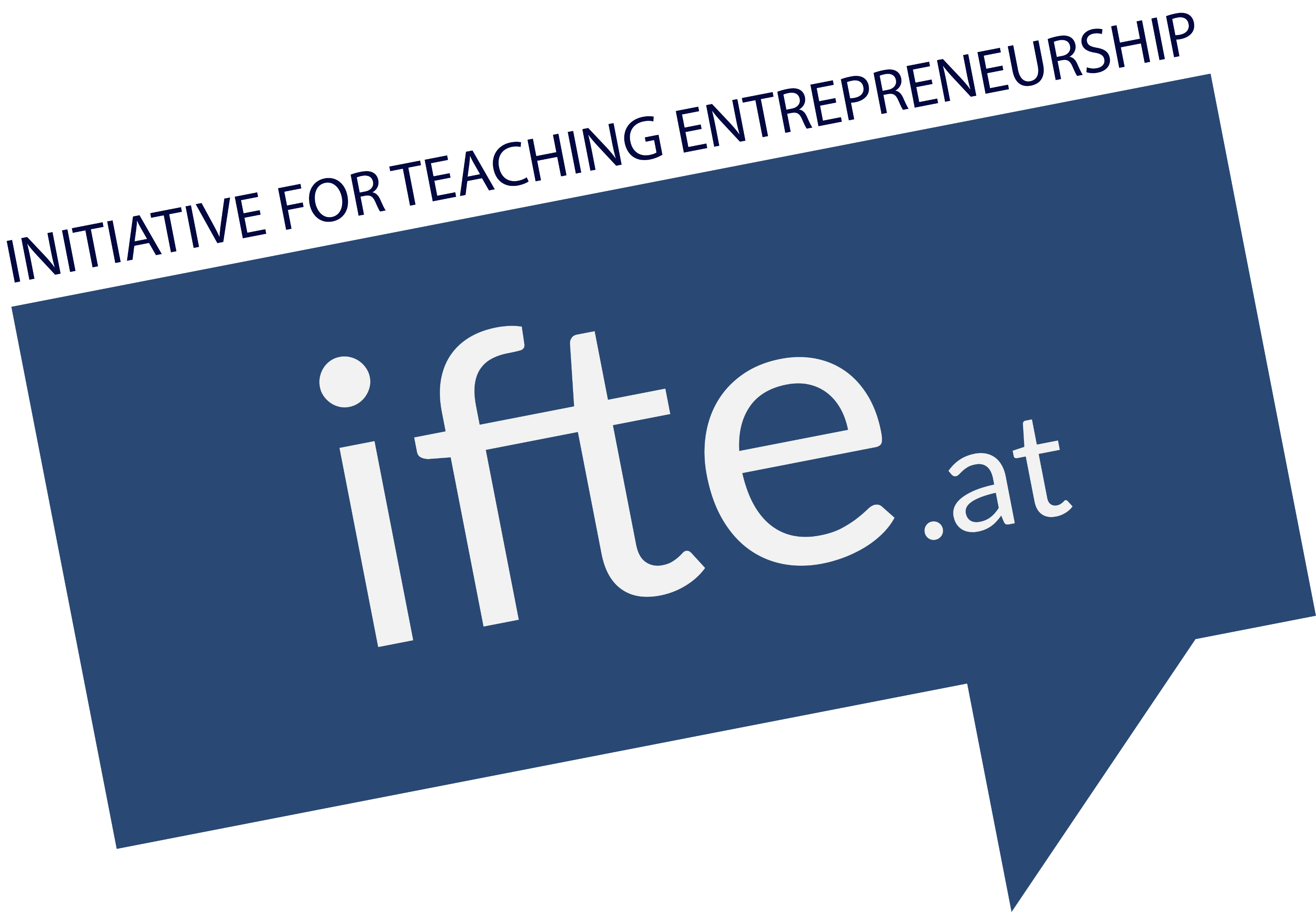 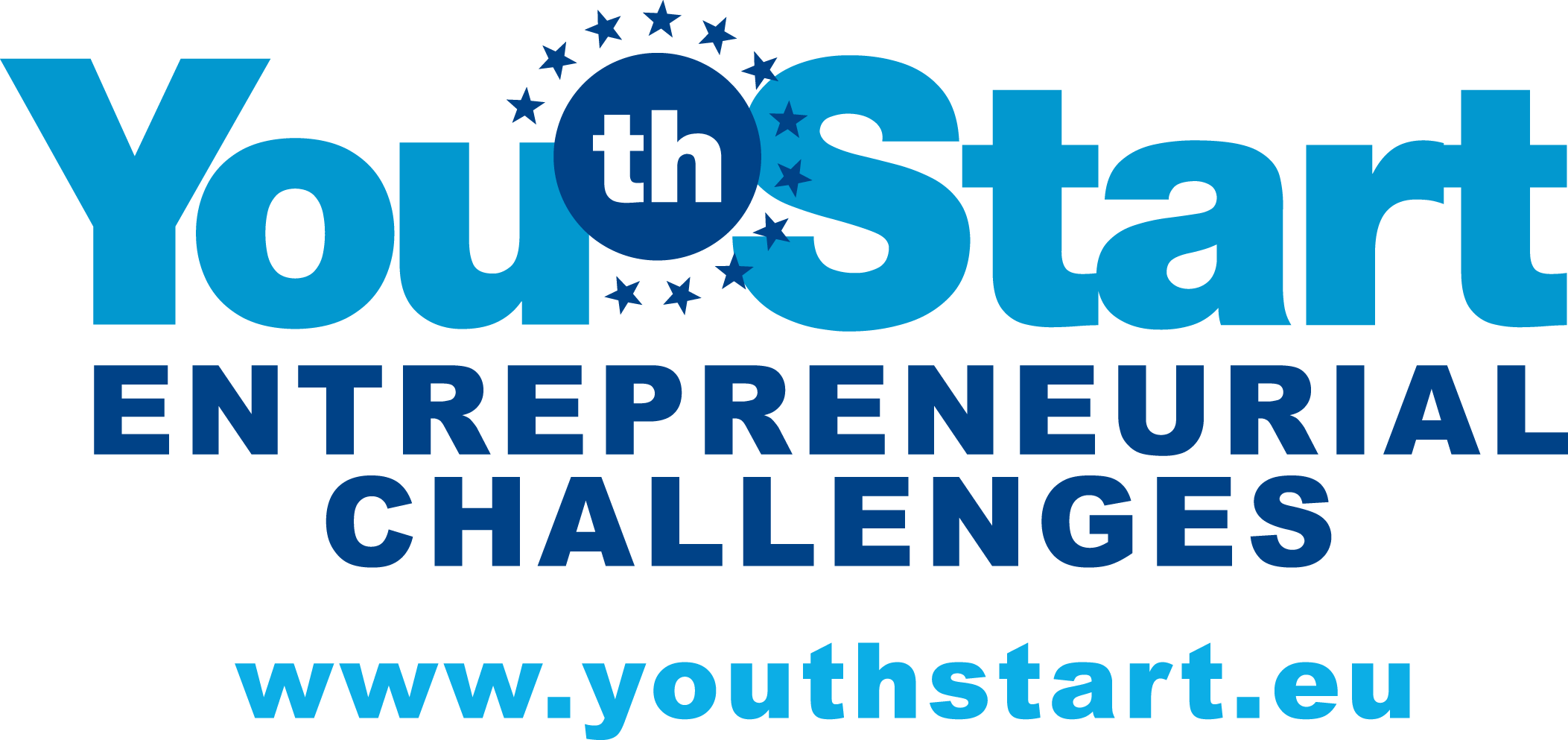 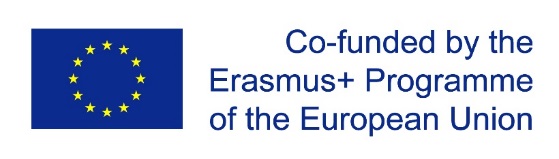 veränderter Blick auf die Schüler*innen: größeres Vertrauen in die Kompetenzen der Kinder, Wahrnehmen des Engagements und der Freude der Kinder beim eigenständigen Arbeiten (allein und im Team)
neue Ideen und sehr gute Unterlagen für die eigene Unterrichtsgestaltung
vermehrter Wissenstransfer zwischen unterschiedlichen Fächern durch die Challenges
neuer Zugang zur Umsetzung von ökonomischen Themen (kindgerecht und altersadäquat)
verstärkte Zusammenarbeit zwischen Lehrer*innen
empathische Kommunikation im Klassenzimmer (die sogar bis ins Elternhaus wirkt)
Reflexion des eigenen Kommunikationsverhaltens
Ergebnisse: Mehrwert für die Schule
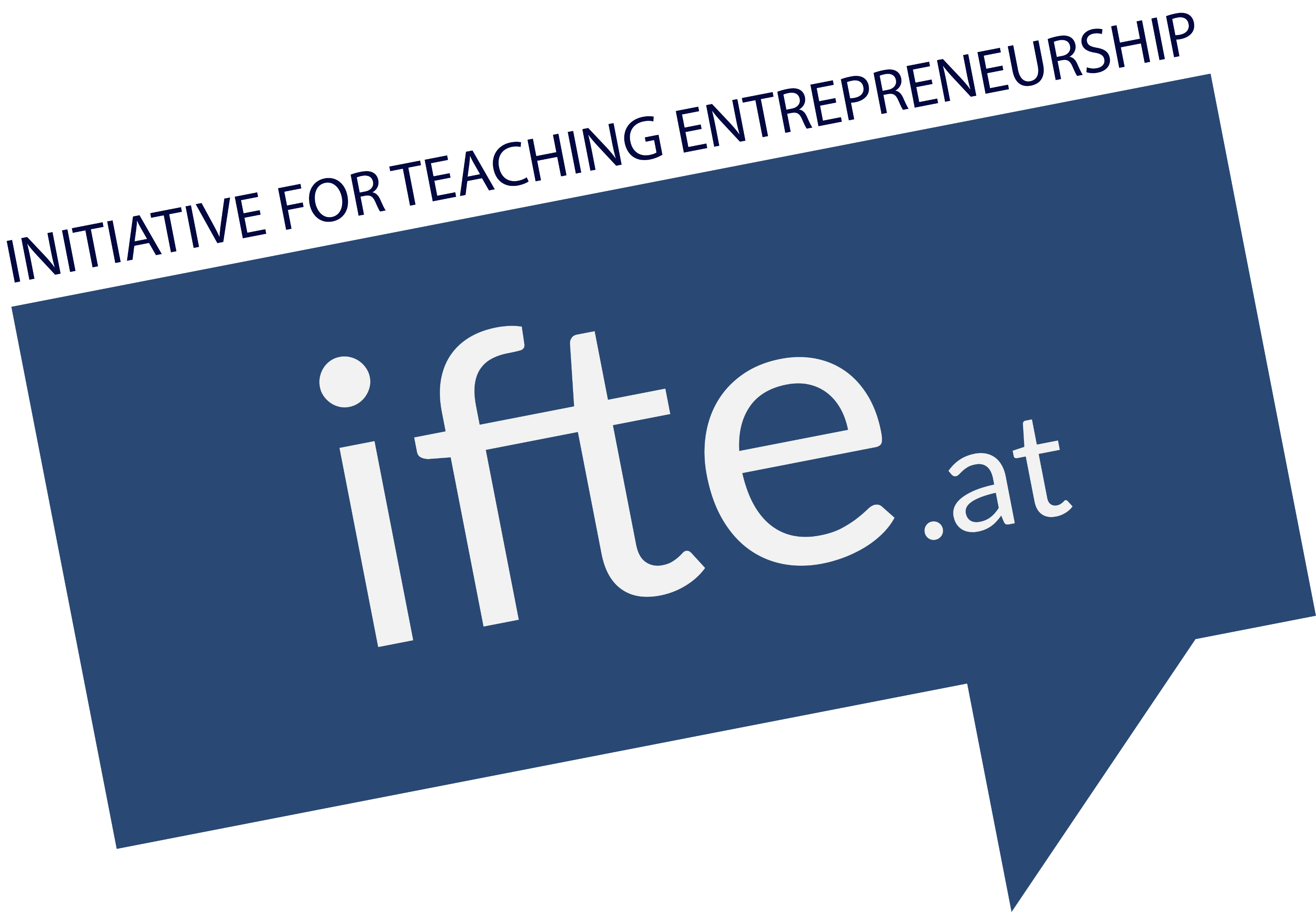 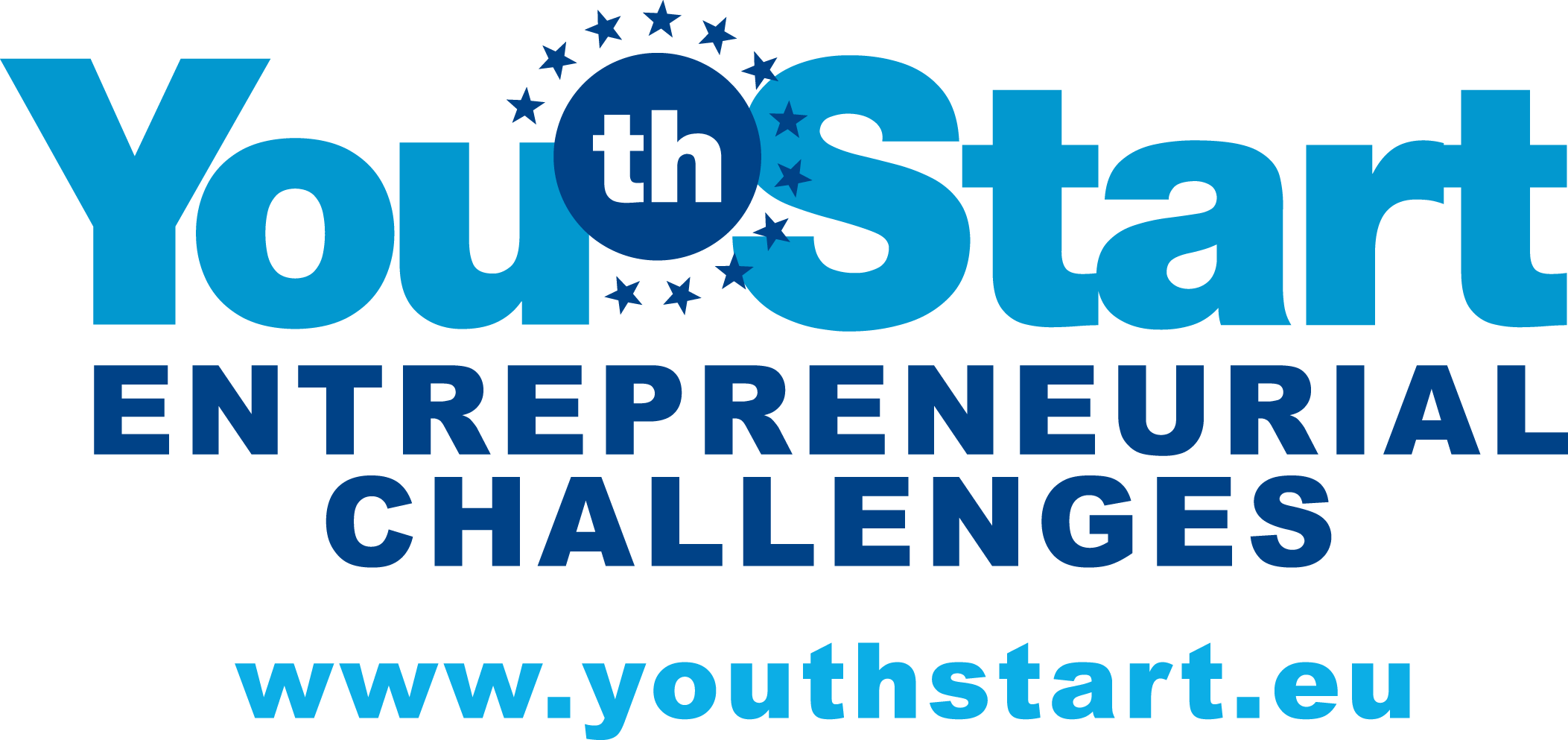 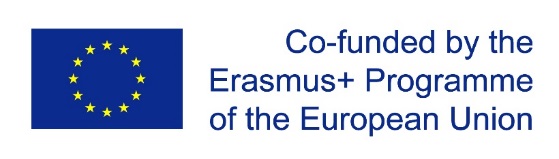 neue Ideen für die Schulentwicklung und weitere Professionalisierung der Lehrer*innen
Programm eignet sich als Schwerpunkt für die Sicherung der „Schulqualität Allgemeinbildung“ (SQA)
verstärkte Zusammenarbeit zwischen den LehrerInnen
viel positives Feedback der Eltern – positive Außenwirkung für die Schule durch Ausstellungen (z.B. „Trash Value Festival“), Plakate u.a.
Möglichkeit voneinander zu lernen durch den Austausch zwischen Schulen
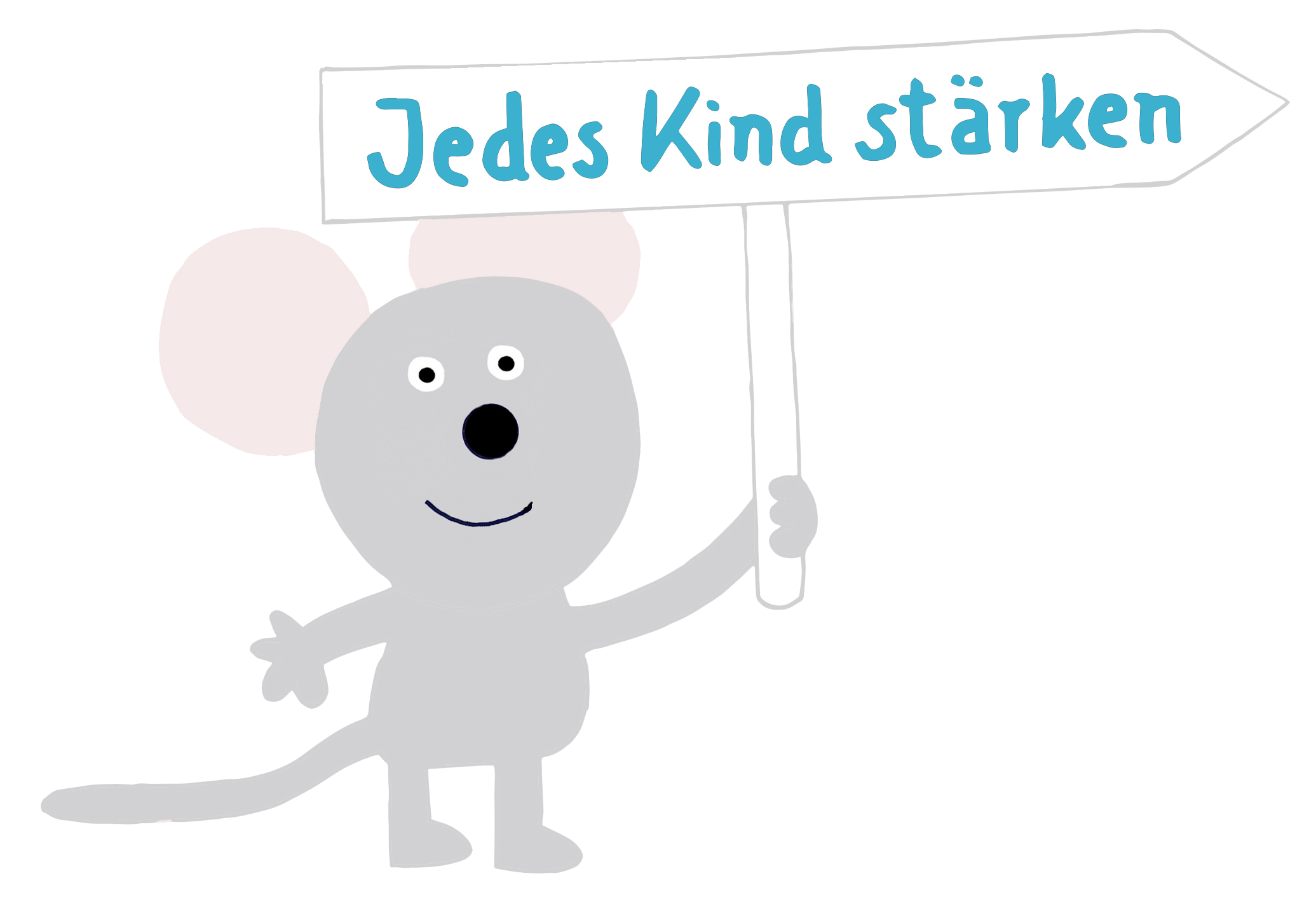 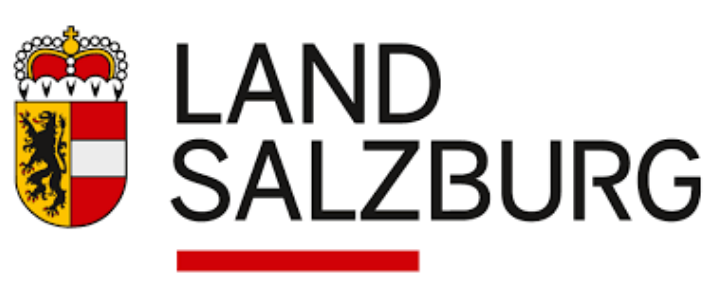 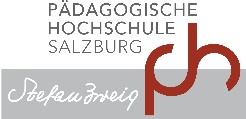 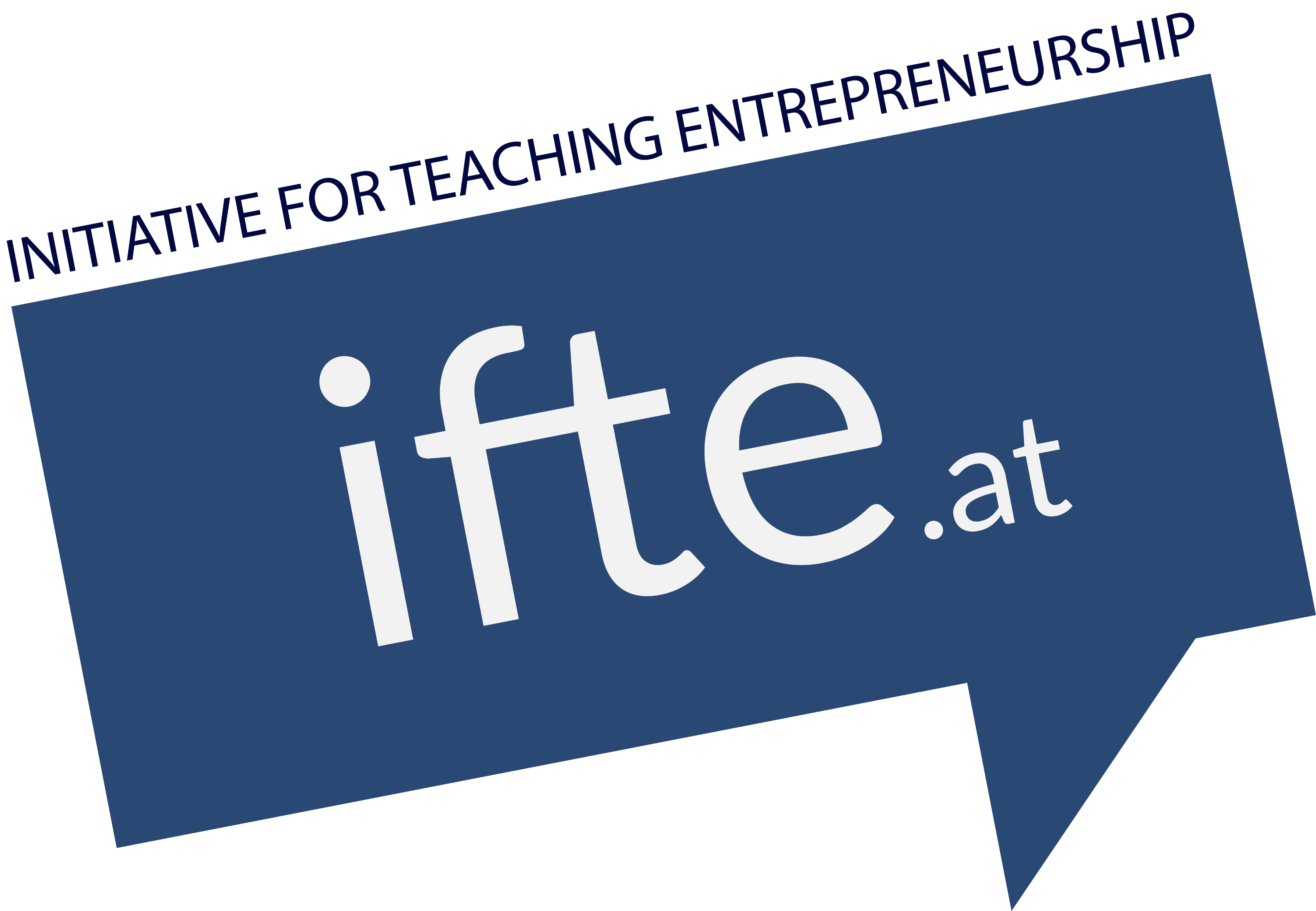 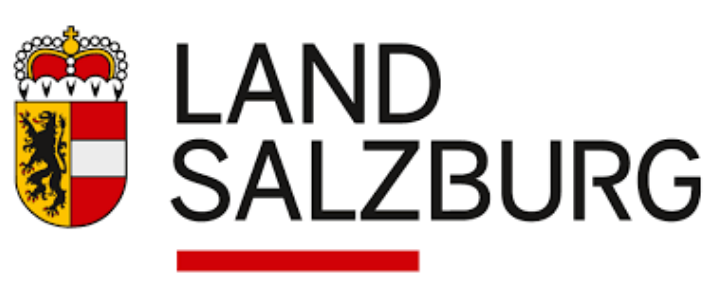 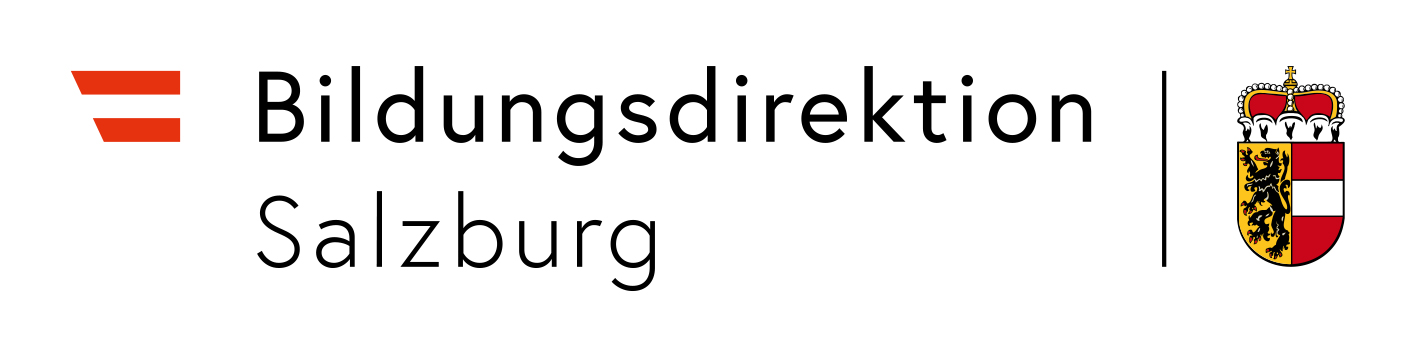 Jedes Kind stärken in Salzburg in Zahlen:

92 Salzburger Volksschulen (= 50% aller Salzburger Volksschulen) 
	37 Schulen Start 2018/19
	35 Schulen Start 2019/20
	20 Schulen Start 2020/21

338 Lehrer*innen
	73 	Start 2018/19
	150 	Start 2019/20
	115 	Start 2020/21

Schuljahr 2020/21 lernen ca. 7.500 Kinder mit dem Programm
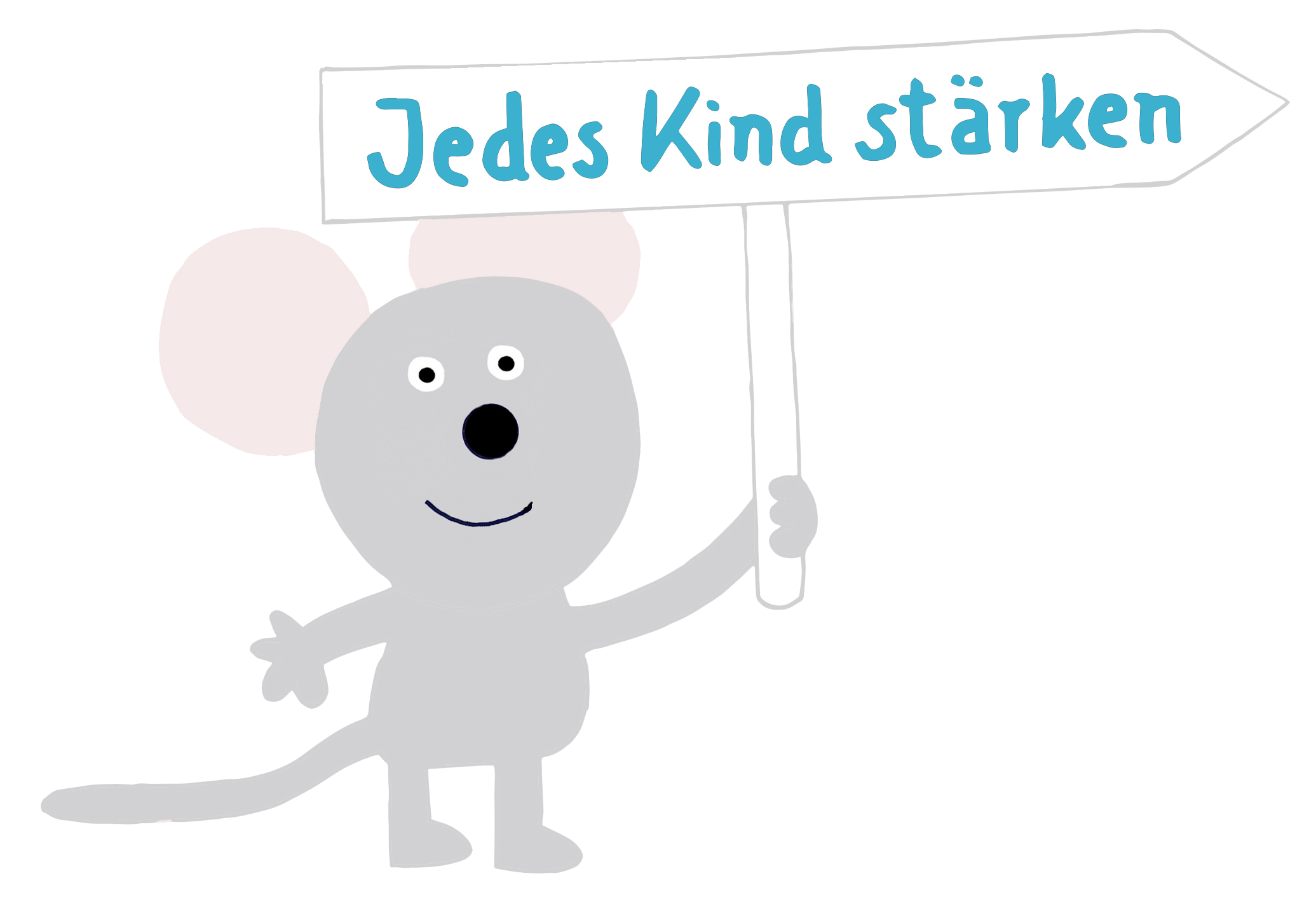 Feedback von Salzburger Lehrer*innen auf JEDES KIND STÄRKEN
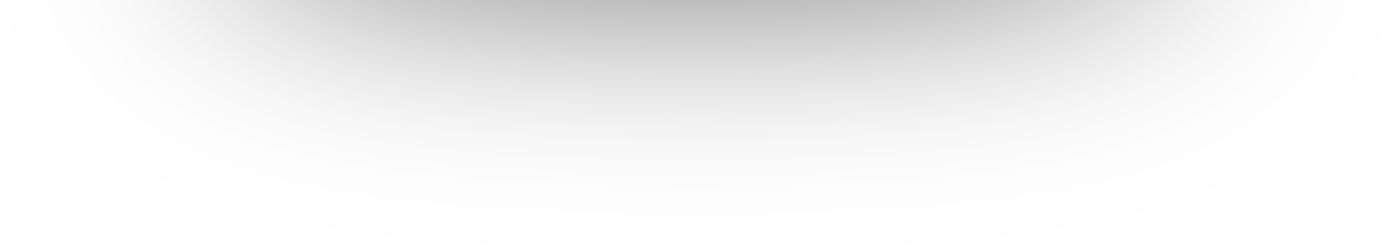 Mehrwert für Schüler*innen

durch das Stärkenportfolio (Band 1 „Jedes Kind stärken“) lernen sich die Kinder besser kennen und einschätzen,
 
sie werden sich ihrer Gefühle und Stärken bewusst und lernen, sie zu benennen

Kinder bekommen ein gestärktes Selbstbewusstsein und werden dadurch kritischer

Kinder lernen Selbstreflexion und lernen ihre eigenen verborgenen Bedürfnisse kennen

Kinder werden achtsamer in der Sprache und im gegenseitigen Umgang - insbesondere durch das Erlernen der „Giraffensprache“ nach Methoden der Gewaltfreien Kommunikation (Bd. 2 „Jedes Kind stärken“) und durch das Achtsamkeitstraining
Mehrwert für Schüler*innen
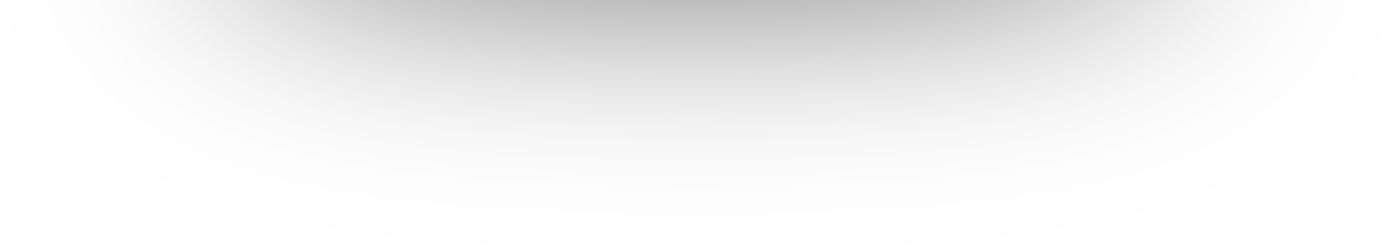 Kinder lernen Ich-Botschaften auszusprechen 

sie erweitern ihren Wortschatz

Kinder lernen, das Verhalten anderer zu reflektieren und werden sensibler anderen gegenüber
-> Konflikte werden konstruktiver gelöst - > bessere Klassengemeinschaft -> mehr Hilfsbereitschaft

Kinder dürfen ihre Kreativität ausleben
 
sie sind motiviert und haben Freude an den Themen aus dem Programm; 

sie kommen leichter zur Ruhe
Feedback von Salzburger Lehrer*innen auf JEDES KIND STÄRKEN
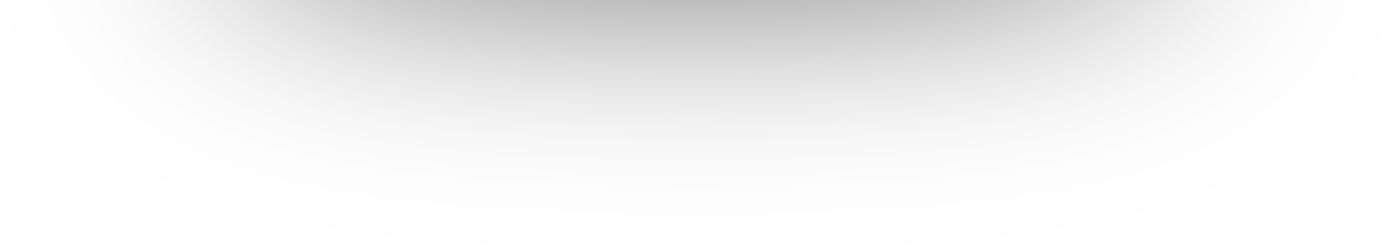 Mehrwert für Lehrer*innen

Sie werden achtsamer und achten besser auf Stärken der Kinder und bestärken und fördern sie

Sie gewinnen selbst Erkenntnisse und neue Erfahrungen und sind motiviert durch neue Ideen

Sie sind begeistert, sich mit diesen Themen im Unterricht zu beschäftigen

Sie entdecken neue Seiten an den Kindern 

Sie sehen Stärken und Schwächen der Kinder neu

Sie schauen genauer auf die Persönlichkeitsstruktur der Kinder hin
Feedback von Salzbuger Lehrer*innen auf JEDES KIND STÄRKEN
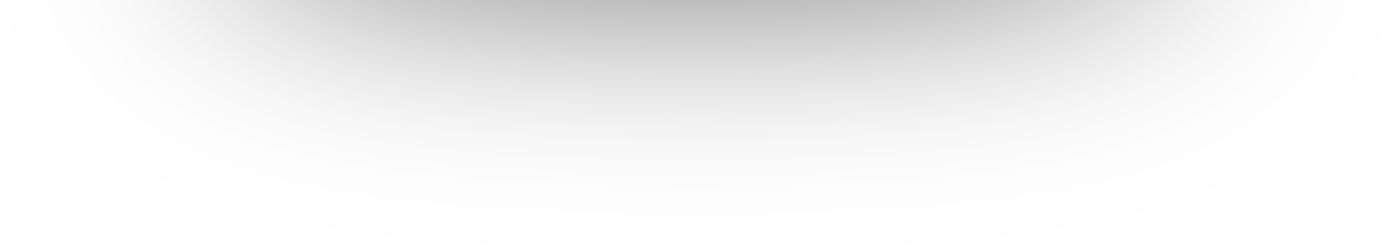 Mehrwert für Lehrer*innen

Sie reflektieren die eigene Vorbildwirkung und das eigene Kommunikationsverhalten
 
Sie intervenieren weniger und können sich mehr zurücknehmen, weil die Kinder selbständiger werden 

Das Programm ist ein vielseitiger Methoden- und Materialpool

Die Vorbereitung geht schnell und einfach 

Es gibt gute Inputs auch für das eigene Leben und man lernt, genau hinzuschauen

Die neue Klassenphilosophie ist Basis für einen respektvollen Umgang miteinander
Feedback von Salzbuger Lehrer*innen auf JEDES KIND STÄRKEN
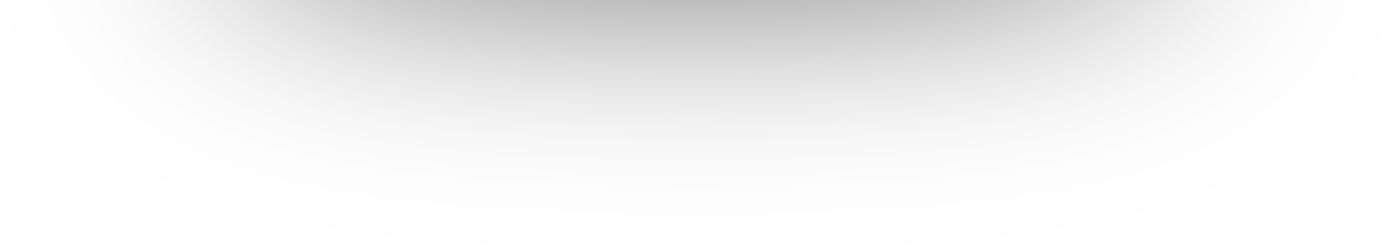 Mehrwert für die Schule

Lehrer*innen werden sich eigener Stärken bewusst und erlernen untereinander neue Umgangsformen

gegenseitige Wahrnehmung hat sich verändert - Achtsamkeit bekommt im Kollegium eine Wichtigkeit

Programm wird auch im Pausenhof wirksam 

guter Umgang mit Konflikten - Konfliktlösung durch „Giraffensprache“

durch das Programm kommt es vermehrt zu Gesprächen mit Eltern

Programm vermittelt Kompetenzen des 21.Jahrhunderts und wichtige Werte für die Schule
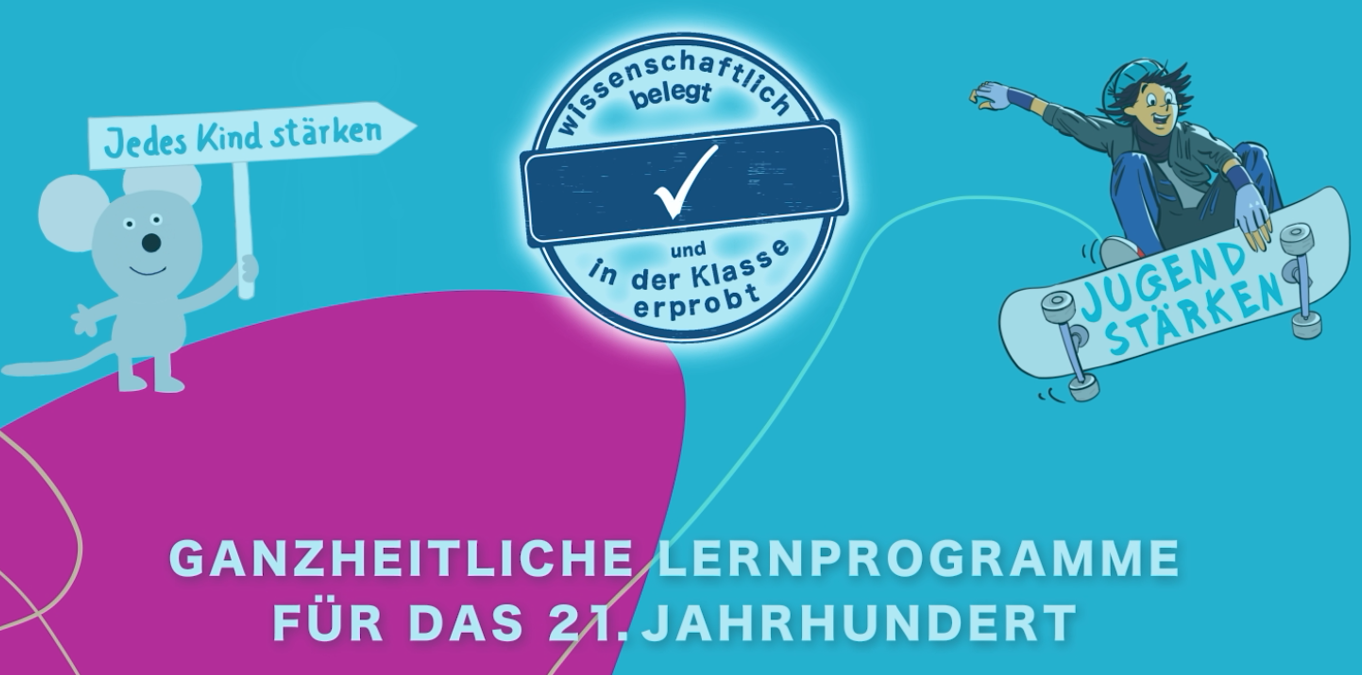 4 zusammenfassende Videos:
Jedes Kind stärken & Jugend stärken
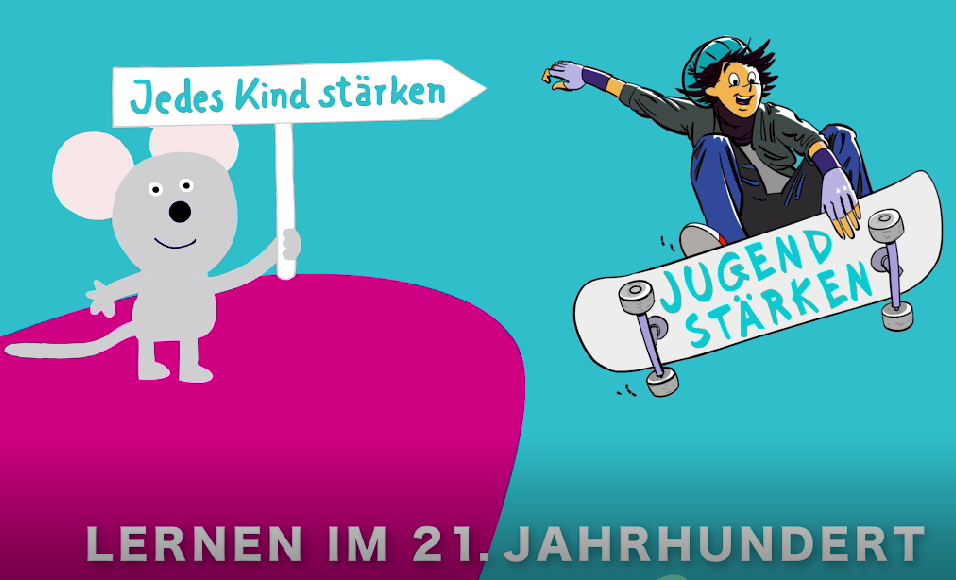 https://youtube.com/playlist?list=PLtpldeoJYus4tQOlh4rlCBfhj-YWYmuQ5
Lernen im 21. Jahrhundert
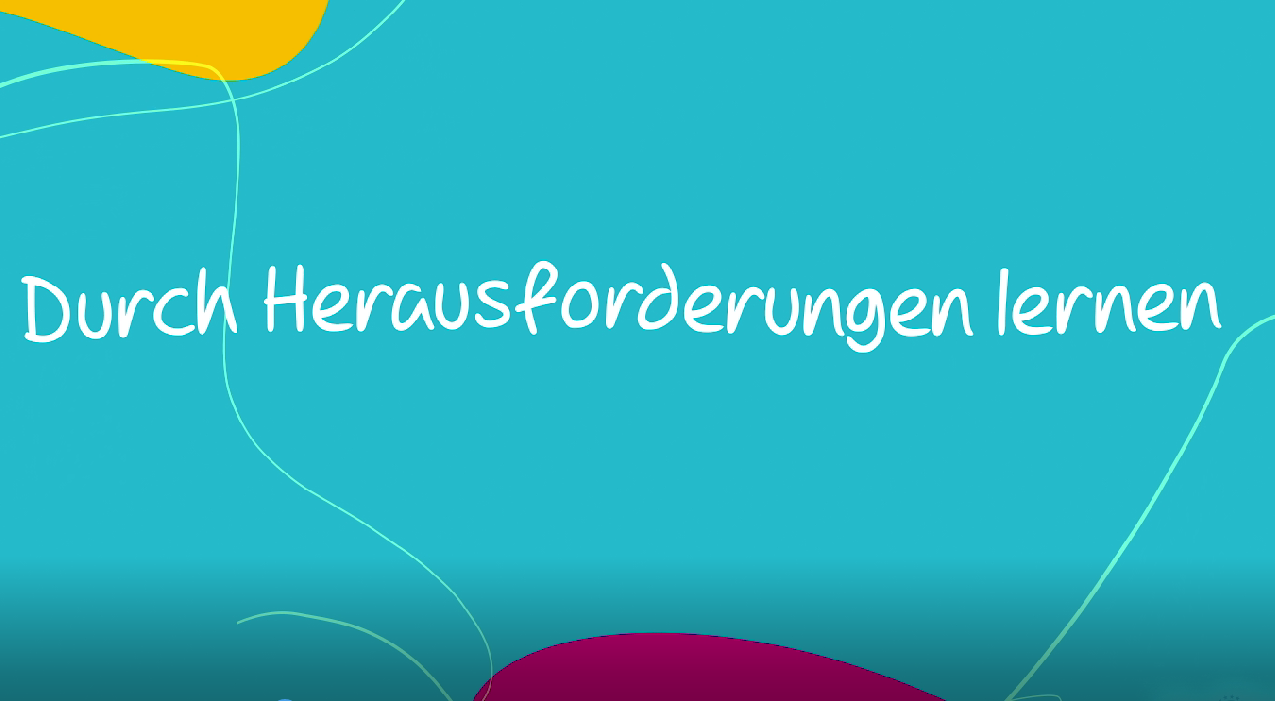 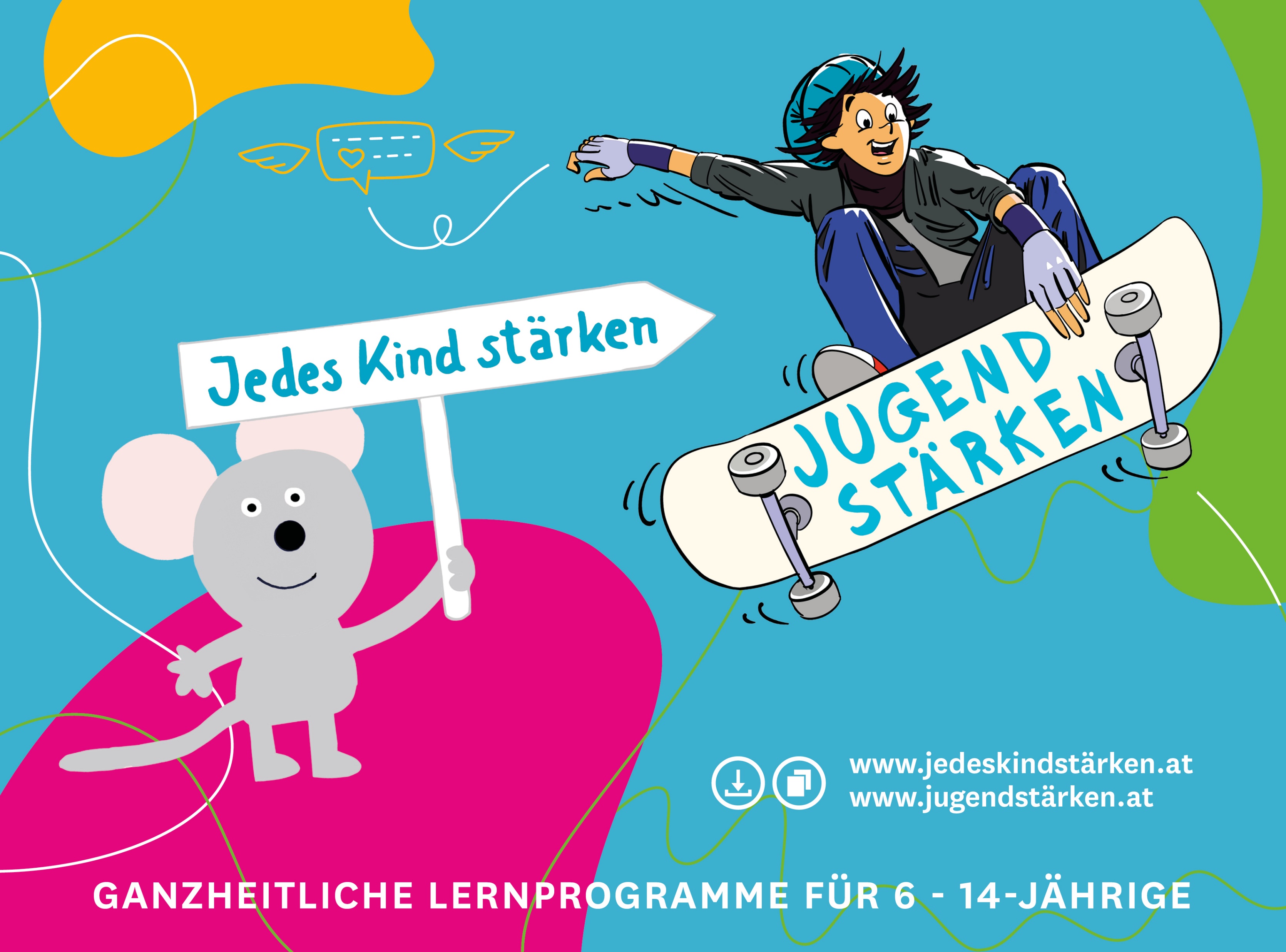 Lernen durch Herausforderungen
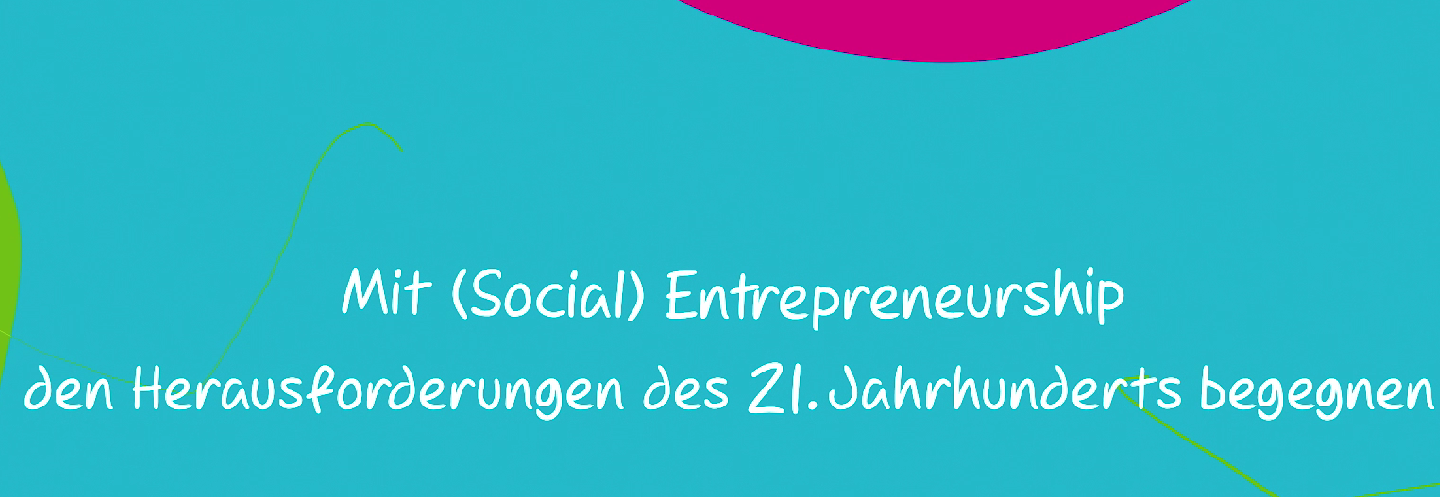 Warum Entrepreneurship Education?
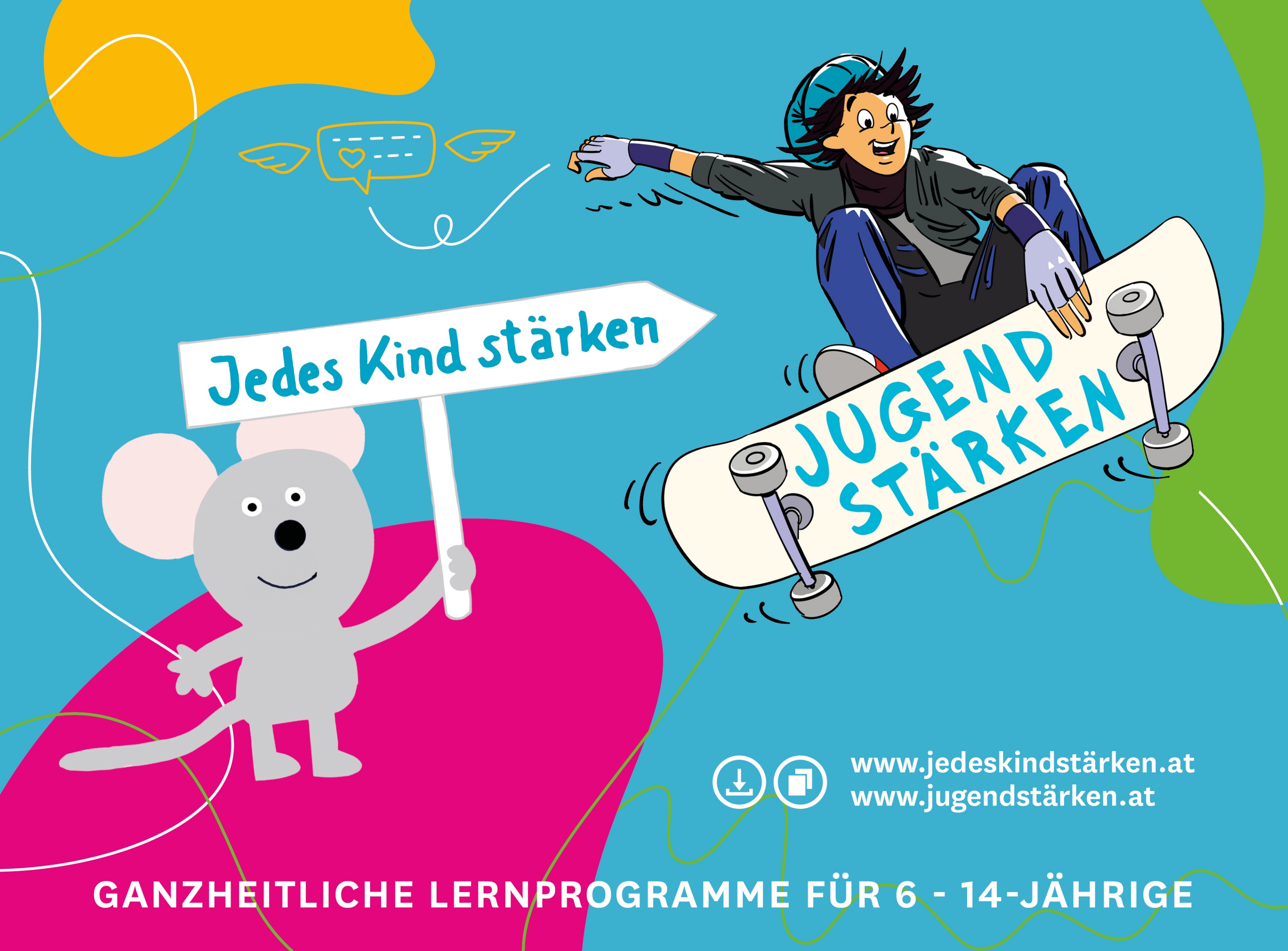 Kontakt:eva.jambor@ifte.at
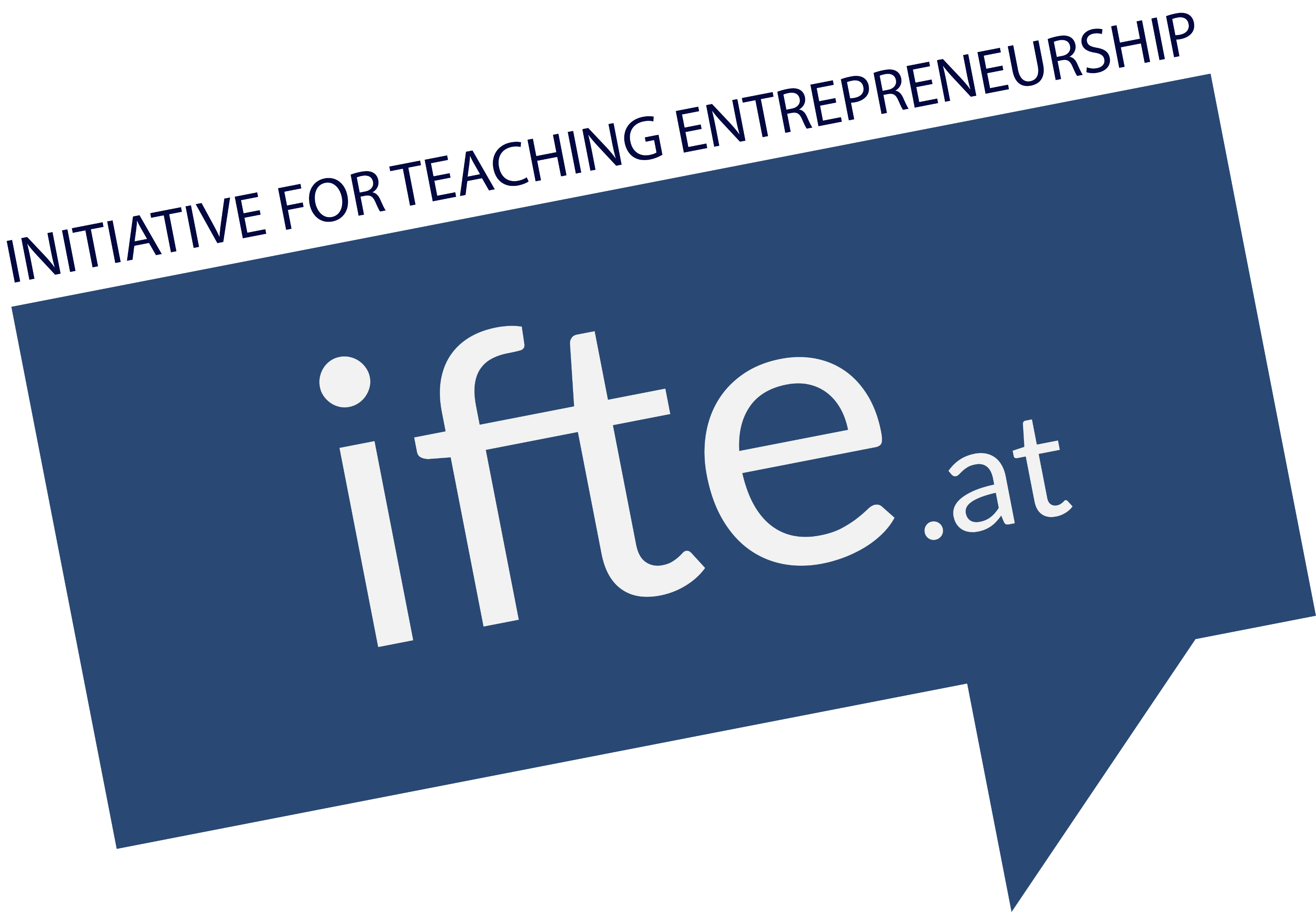 Kontakt: eva.jambor@ifte.at